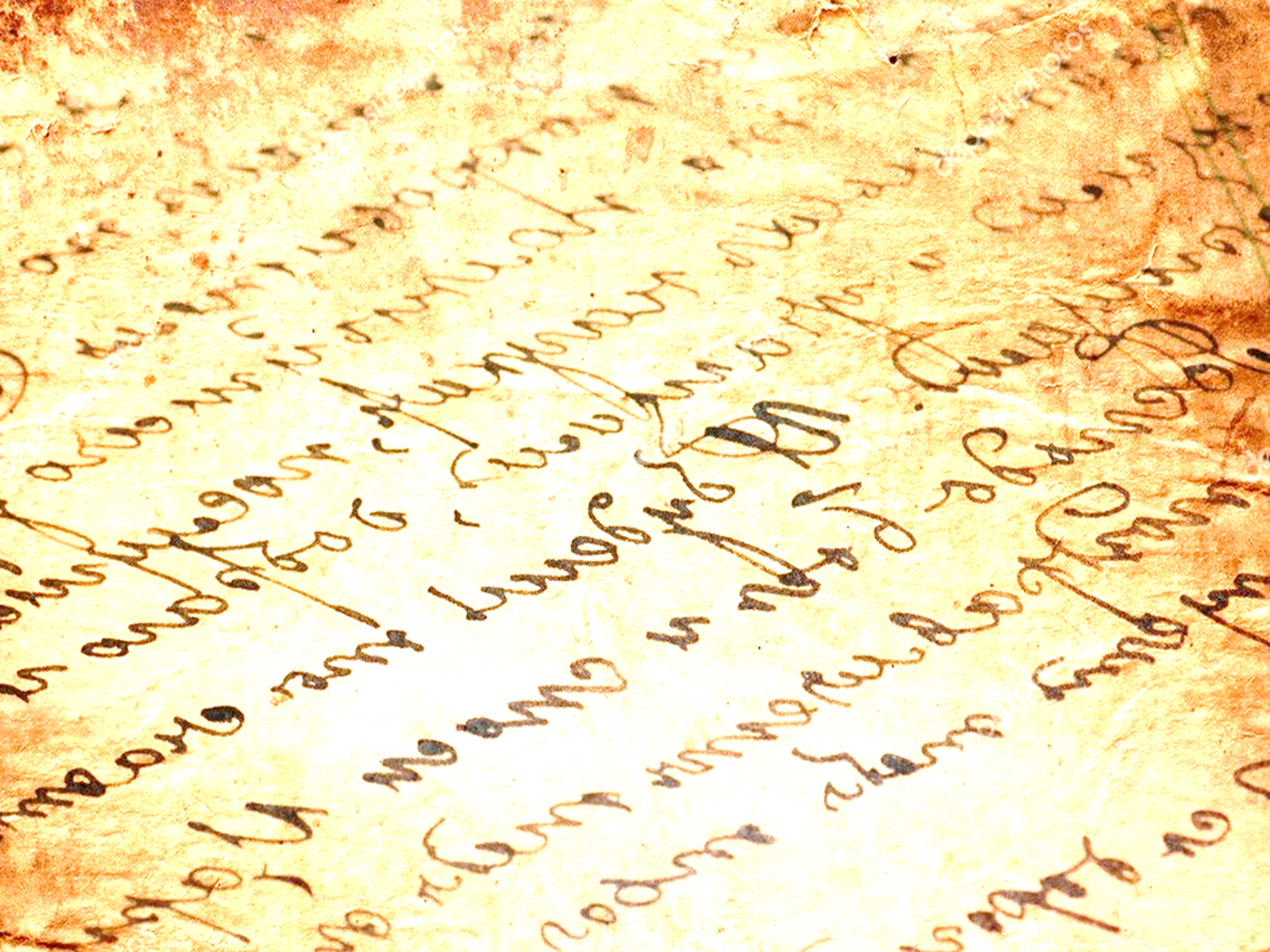 Проект «Полководцы Победы», посвященный 75-й годовщине Победы в Великой Отечественной войне 
1941-1945 годов
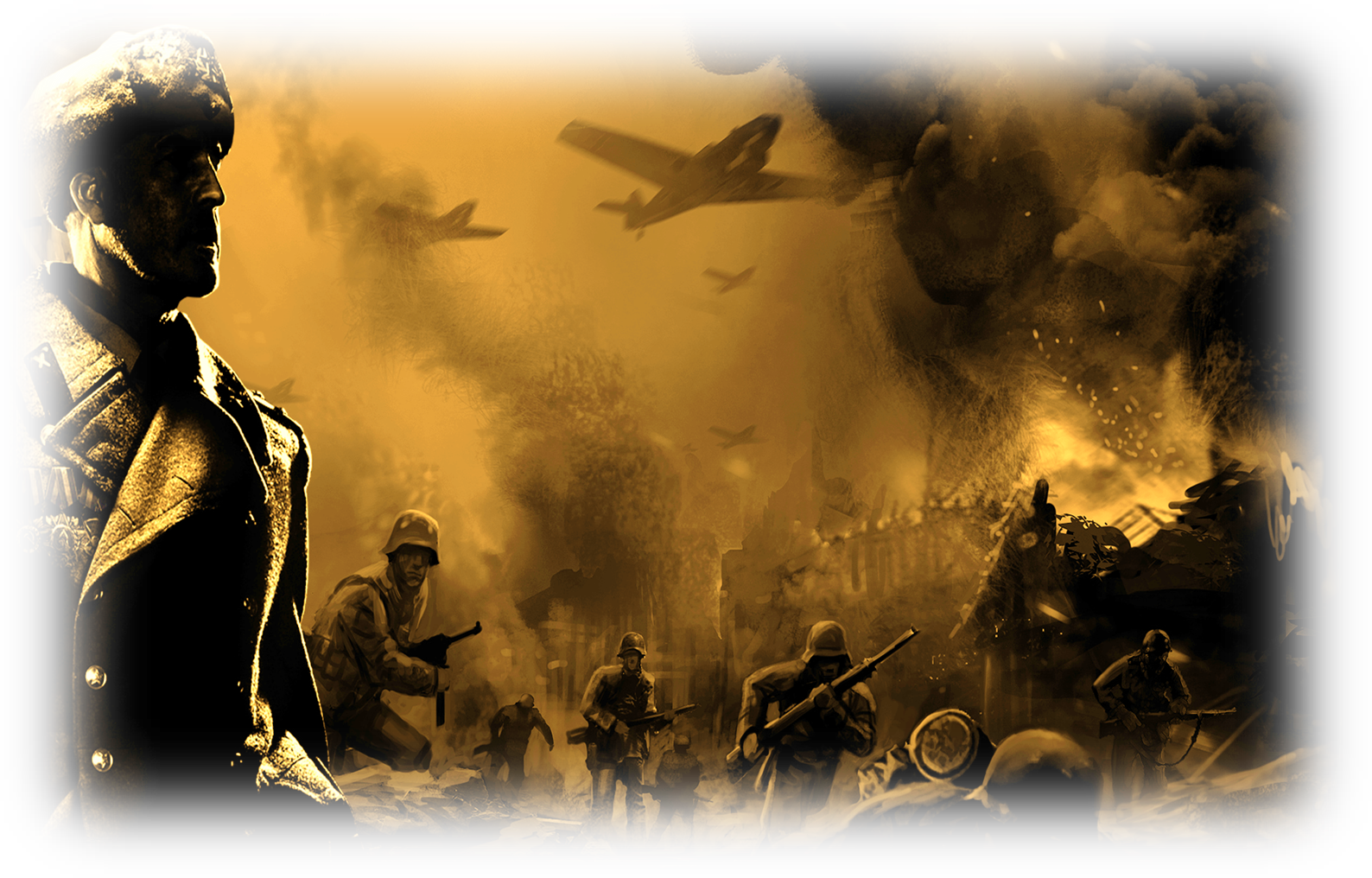 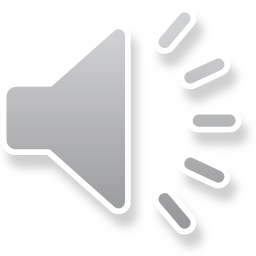 Герой Советского Союза 
маршал АНДРЕЙ ИВАНОВИЧ ЕРЕМЕНКО 
(1892 – 1970)
Авторы: ГОРБУНЦОВА ЛЕРА, 
ШУБИНЫ МИХАИЛ И  ВЛАДИМИР, 
КОРЕШИН АНДРЕЙ, УХОВ АНДРЕЙ, 
обучающиеся 8 класса 
       МБОУ «Большевсегодическая ООШ»
Ковровского района 
Руководитель –
БУБНОВА ЛЮБОВЬ АНАТОЛЬЕВНА,
учитель истории
МБОУ «Большевсегодическая ООШ» 
                                                                                          Ковровского района
Ковровский район, 2020
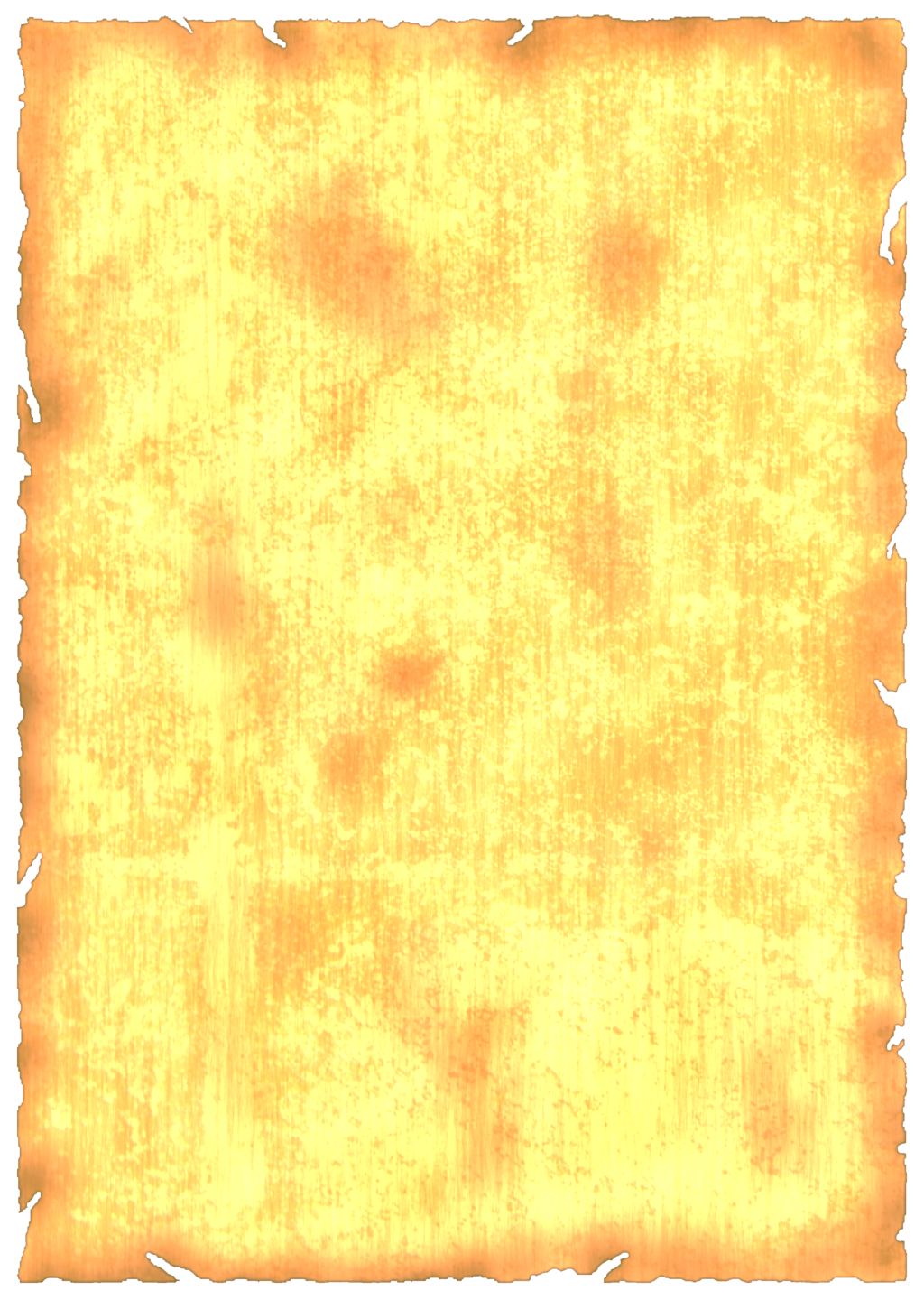 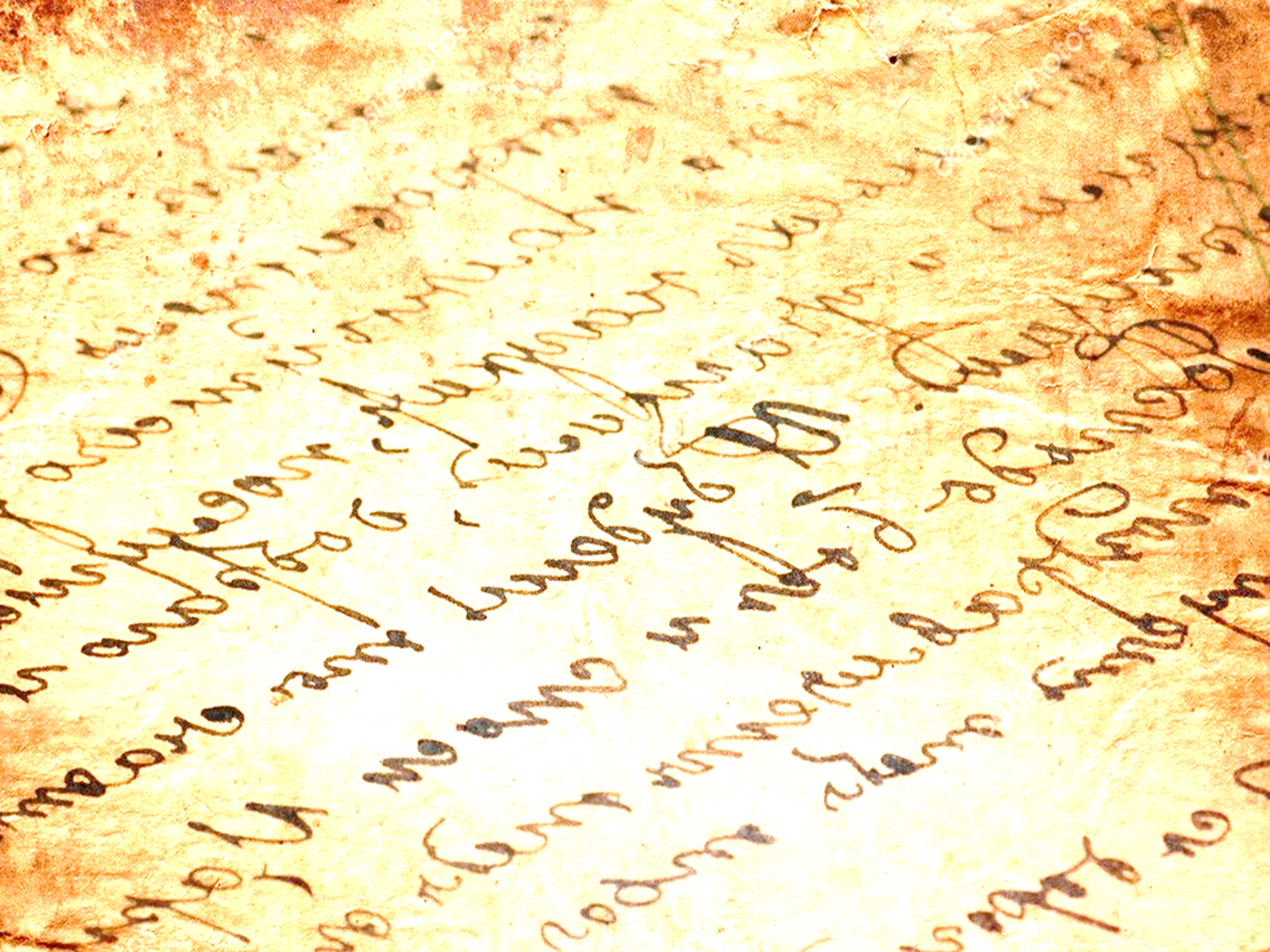 АНДРЕЙ ИВАНОВИЧ ЕРЕМЕНКО родился 14 октября 1892 года в селе Марковка Екатеринославской губернии (ныне Луганская область) в крестьянской семье. Участвовал  в Первой Мировой и Гражданской войне. Окончил Военную академию РККА имени М.В.Фрунзе. О начале Великой Отечественной войны он узнал на Дальнем Востоке, где с января 1941 г. был командующим 1-й армией.
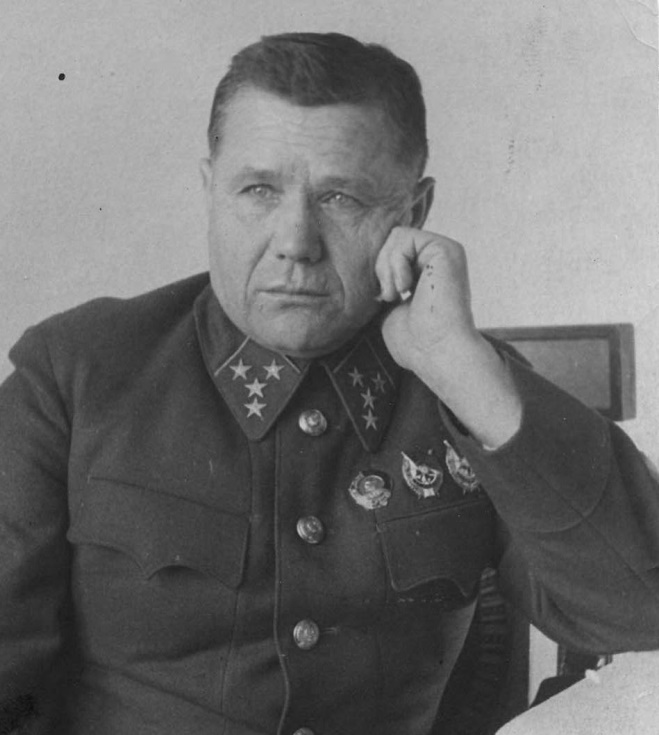 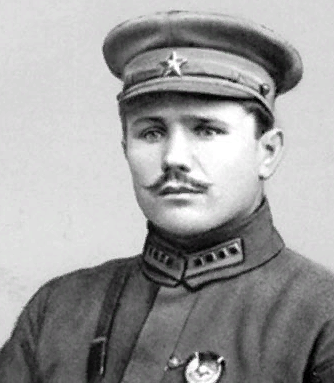 За три дня до начала войны генерал-лейтенанту Еременко было приказано сдать дела и вернуться в столицу. В июне 1941 г. трое старших детей разъехались на каникулы, а жена Евдокия Федоровна и младший сынишка оставались в Литве, которая в первый же день была оккупирована немцами. Лишь несколько недель спустя ему удалось разыскать в эвакуации двух сыновей и дочь и узнать, что жена с          четырёхлетним Ванечкой погибли.
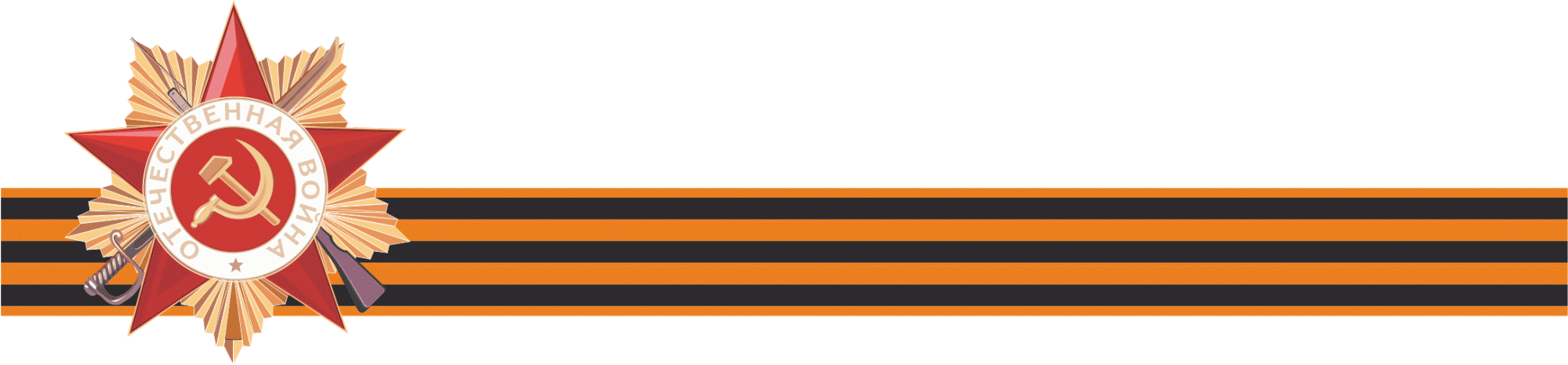 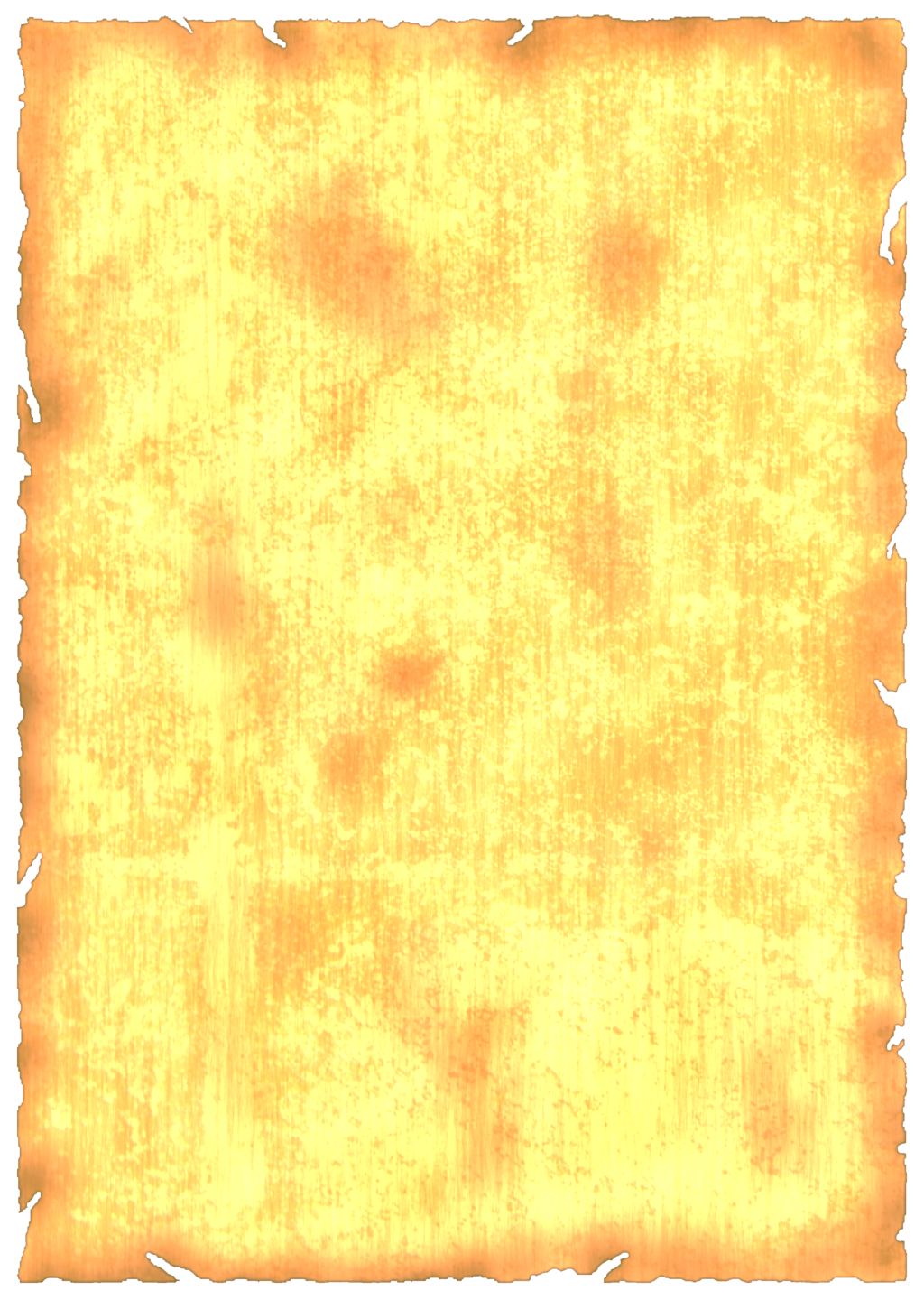 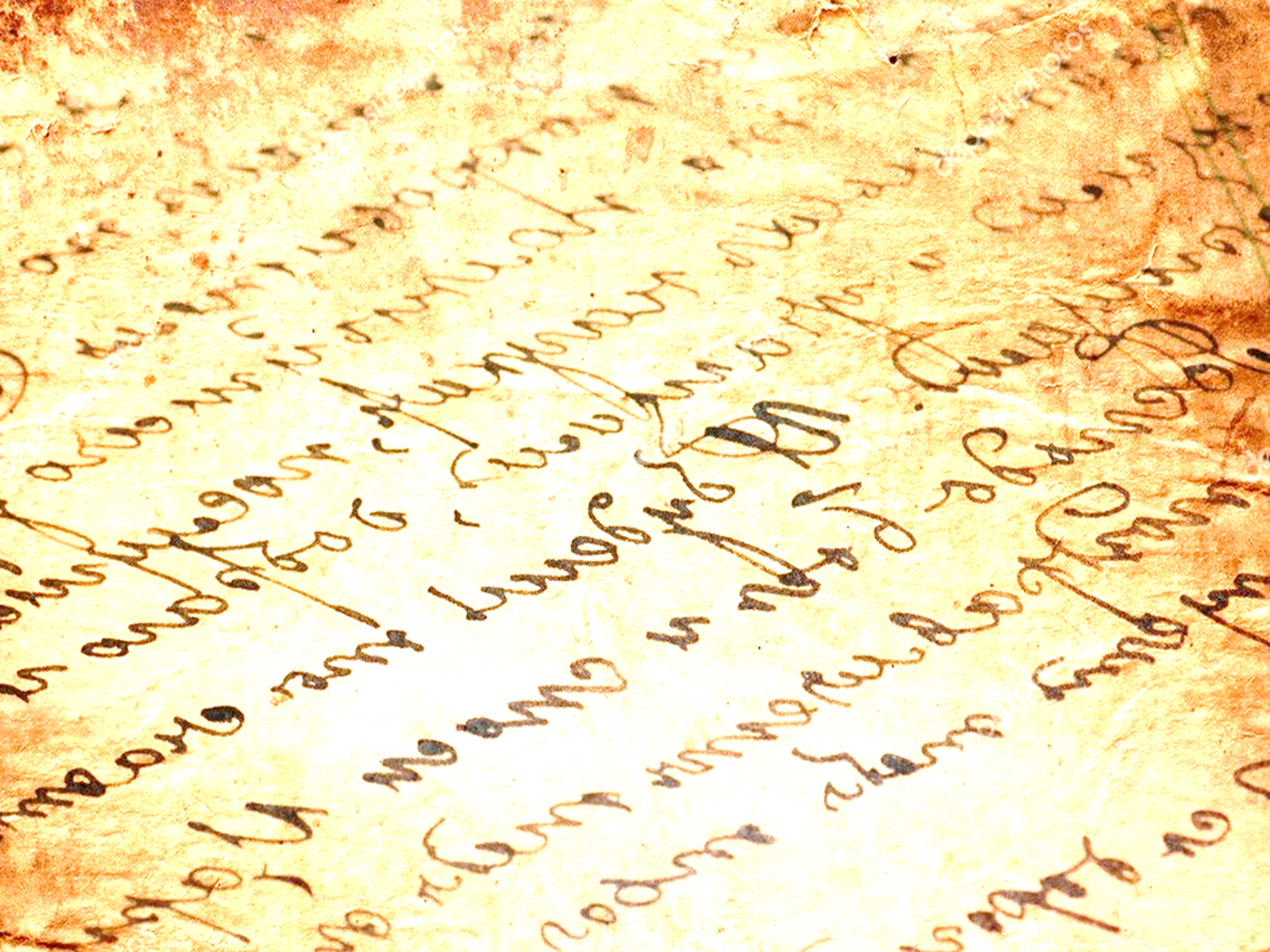 28 июня 1941 г. он получил назначение на Западный фронт после смещения генерала Д.Г.Павлова. Там он стал сначала заместителем командующего, а потом командующим фронтом. Фактически именно Еременко восстанавливал управление дезорганизованными войсками и боеспособность личного состава.
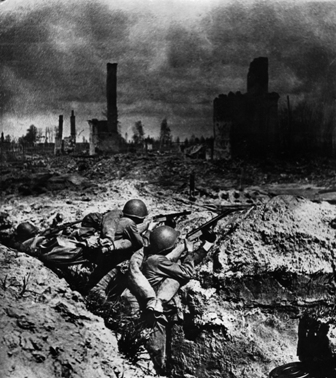 А потом ему пришлось руководить обороной в  грандиозном Смоленском  сражении,  где в боях полегла почти половина довоенной Красной Армии. С немецкой стороны потери были тоже огромные – около миллиона человек. Полтора месяца боев под Смоленском  разрушили идею Гитлера о молниеносной войне.
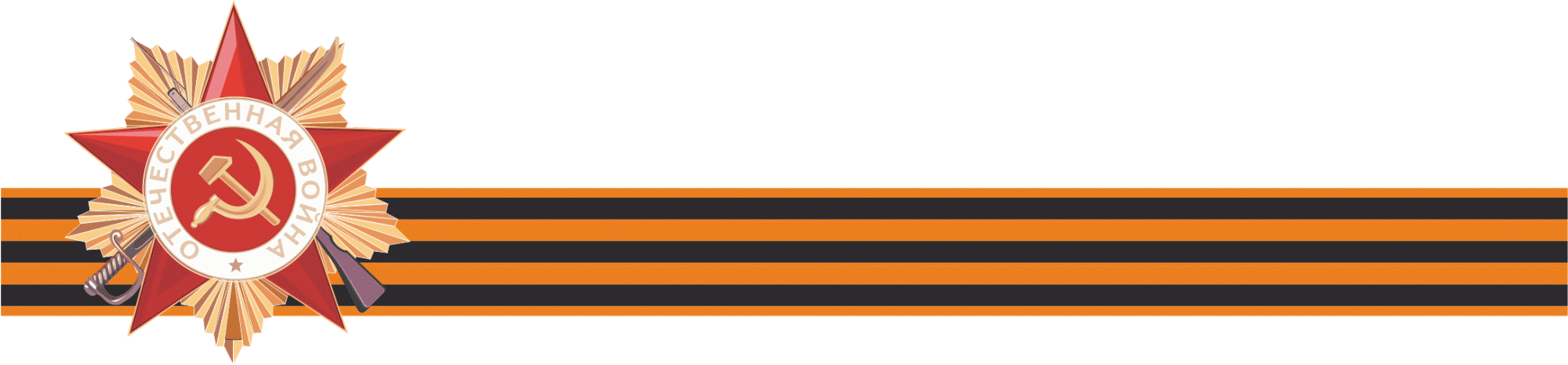 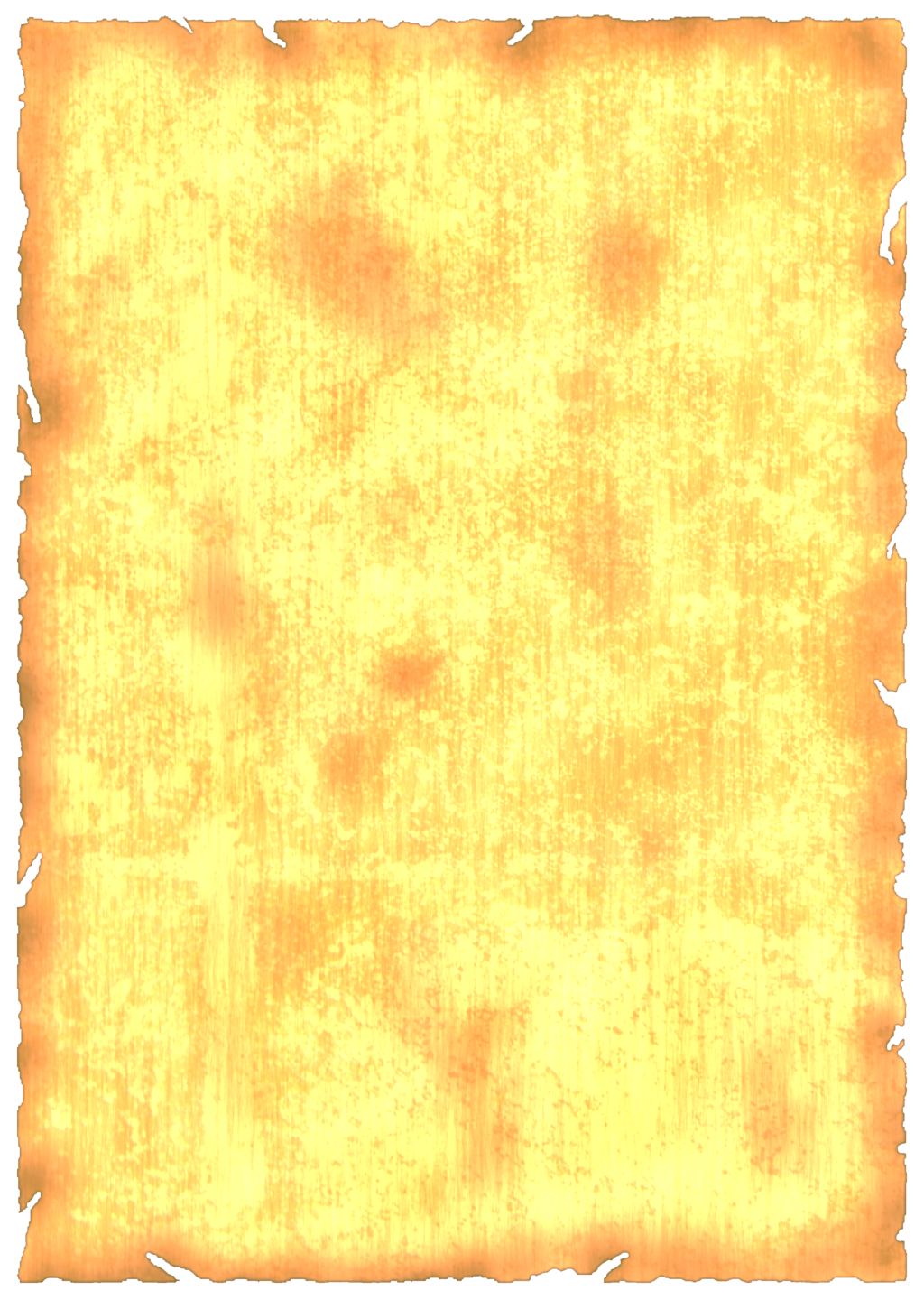 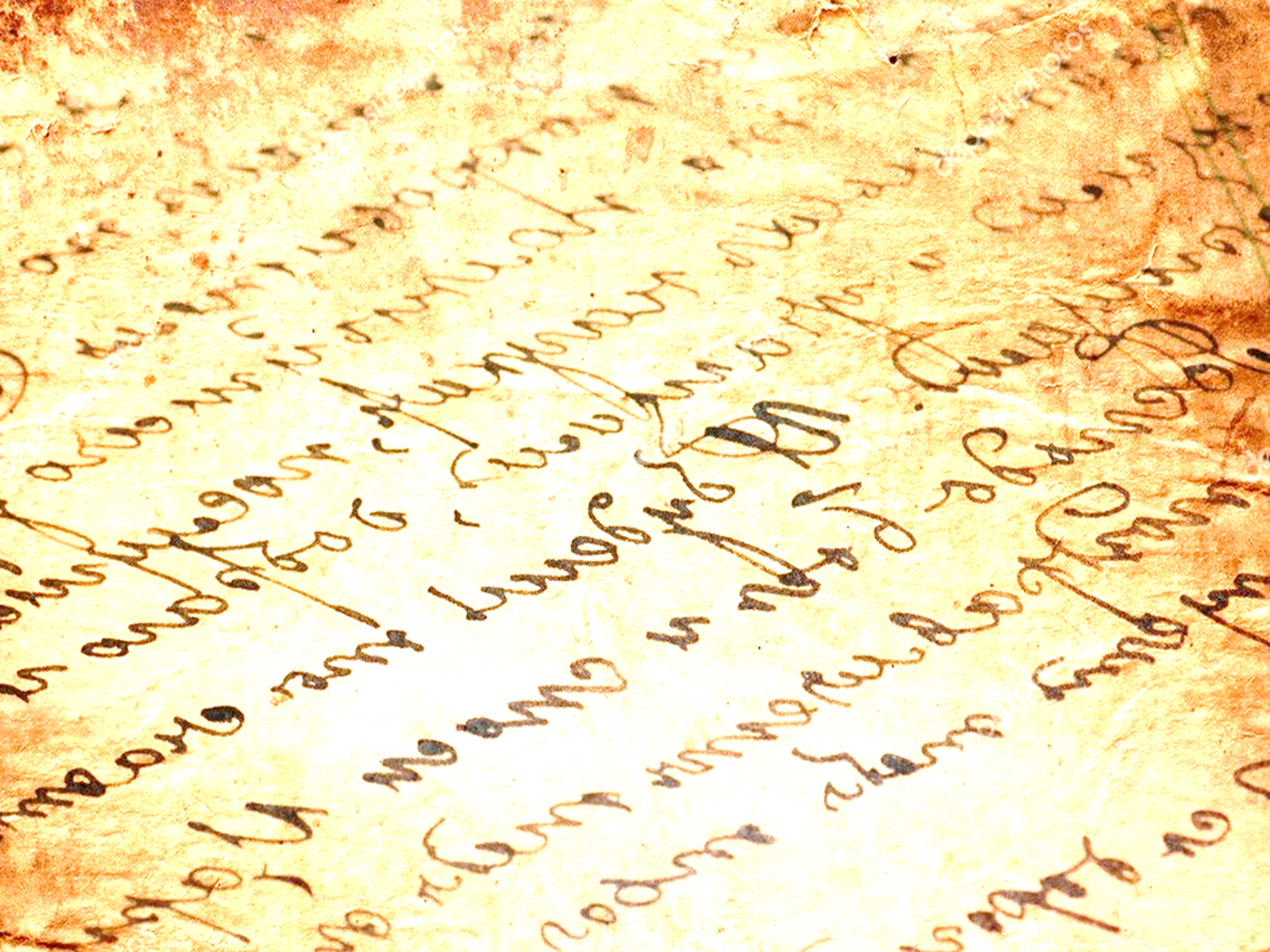 Для защиты Москвы с юга 13 августа 1941 г. был сформирован Брянский фронт, командующим которого назначили Еременко. В сентябре он получил звание генерал - полковника.Немцам удалось обрушиться на Брянск с тех плацдармов, с которых их никто не ждал. Штаб Еременко попал под удар танковой колонны.
Офицерам во главе с Еременко удалось на час задержать фашистов, что дало возможность эвакуировать штаб без существенных потерь. 
В Ставке Еременко считали погибшим, но он вышел на связь и продолжал руководить фронтом, выезжая на самые его       опасные участки.
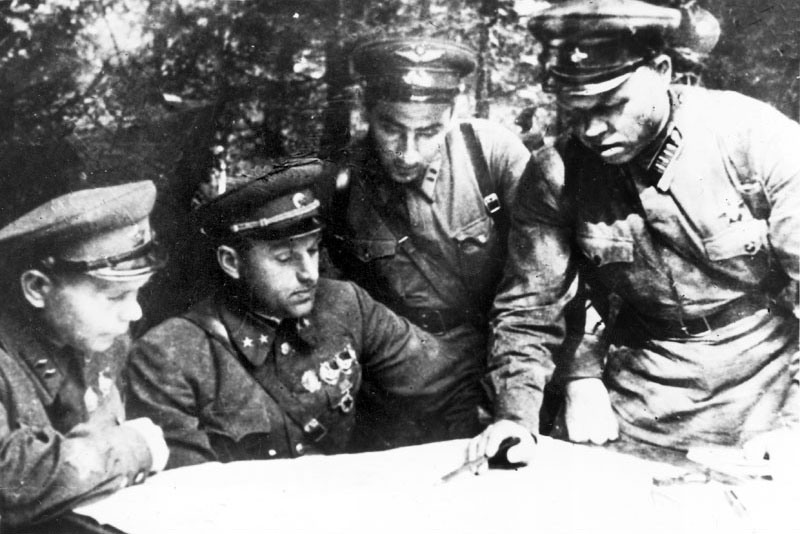 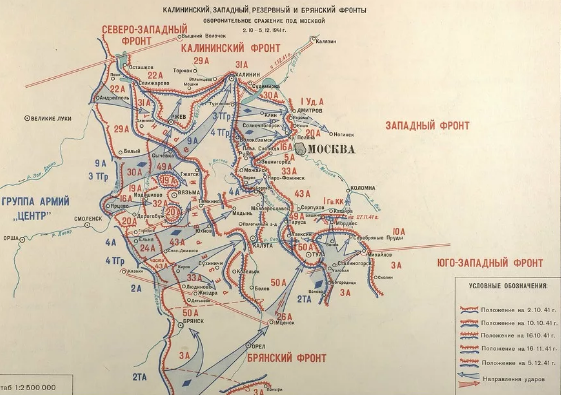 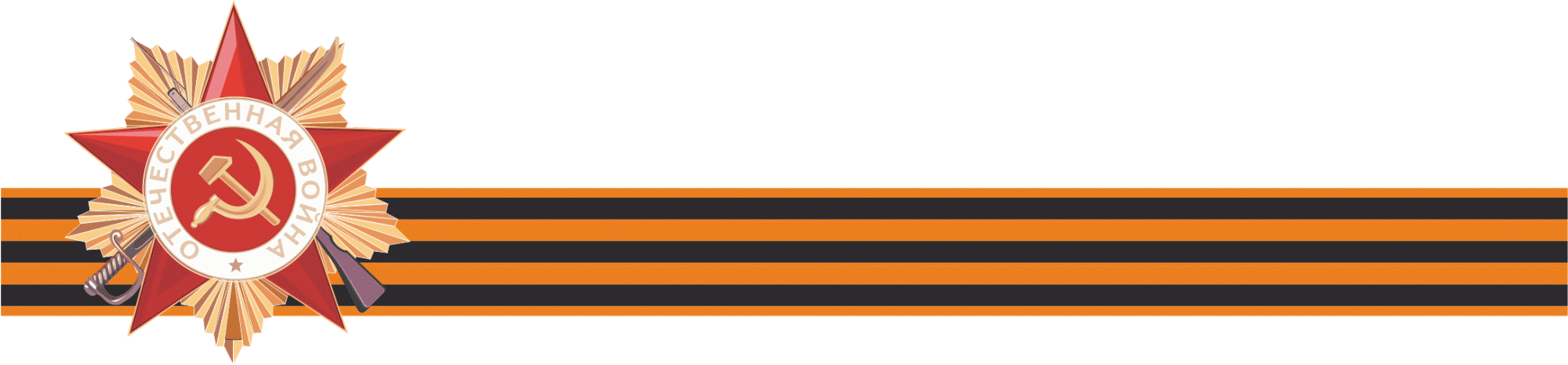 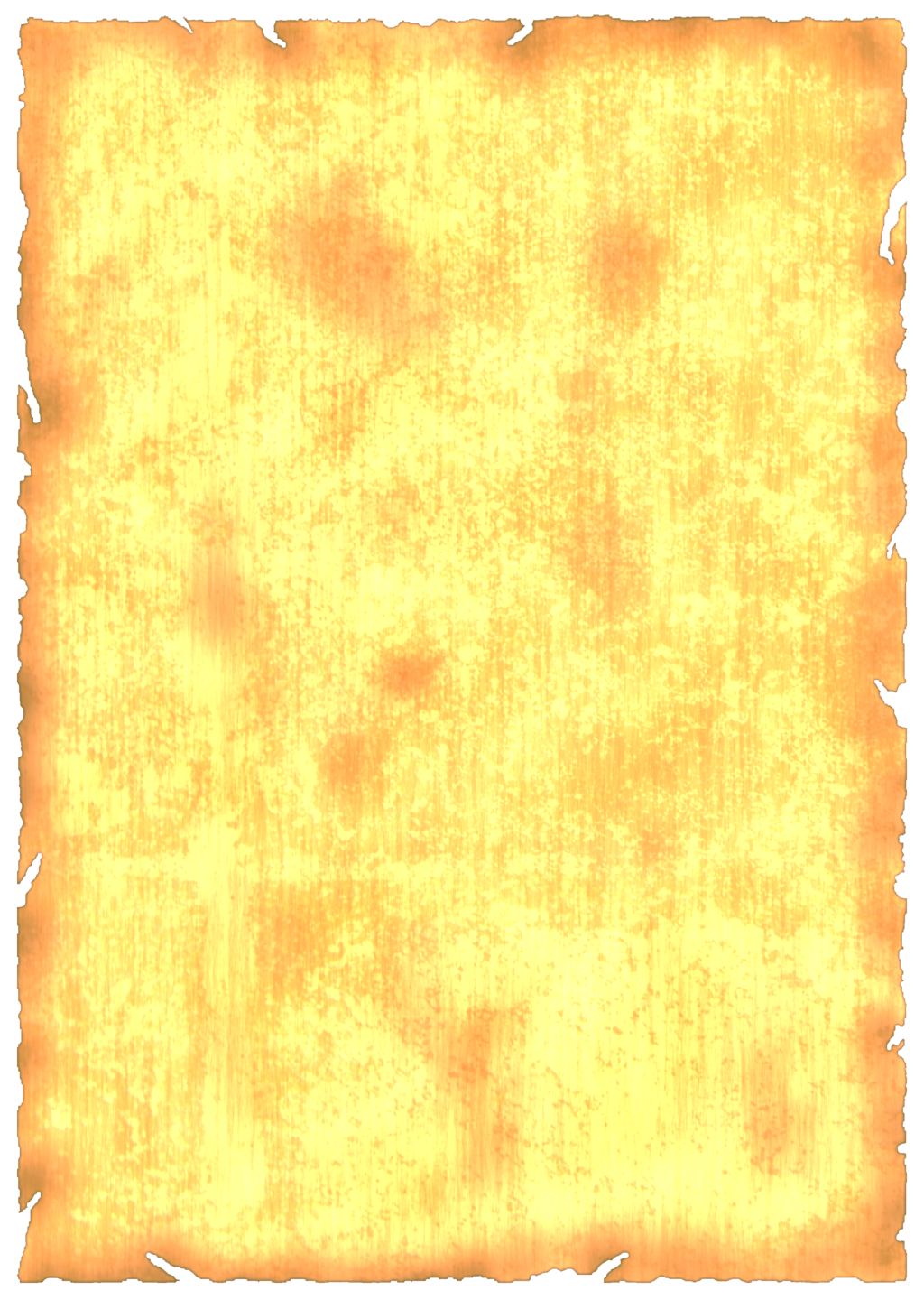 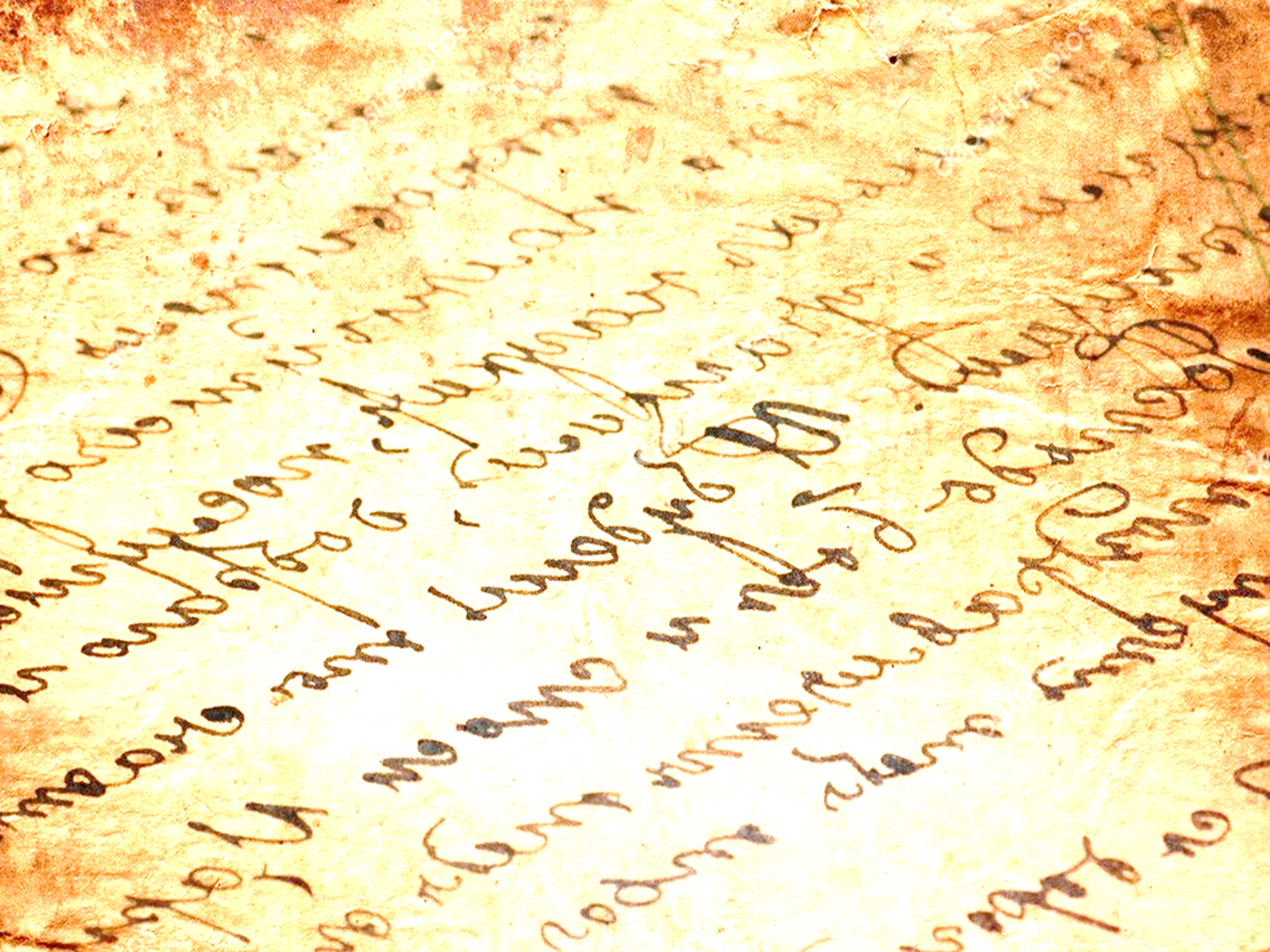 Через полтора месяца жарких встречных боев Еременко был ранен и отправлен на самолёте в Москву. В пути у самолета отказал мотор, но опытный летчик сумел посадить машину на подмосковное поле. Колхозники на телеге доставили Еременко в госпиталь. 14 октября ему сделали операцию, а в следующую ночь его посетил Сталин. Ни до этого, ни после Верховный больше никого в госпитале не навещал.
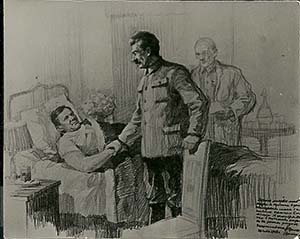 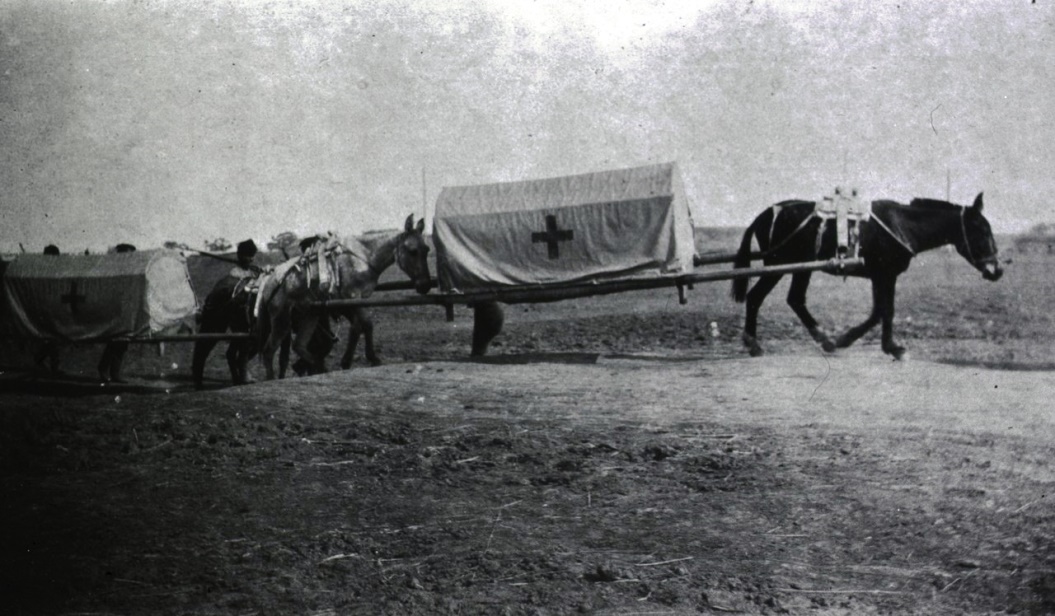 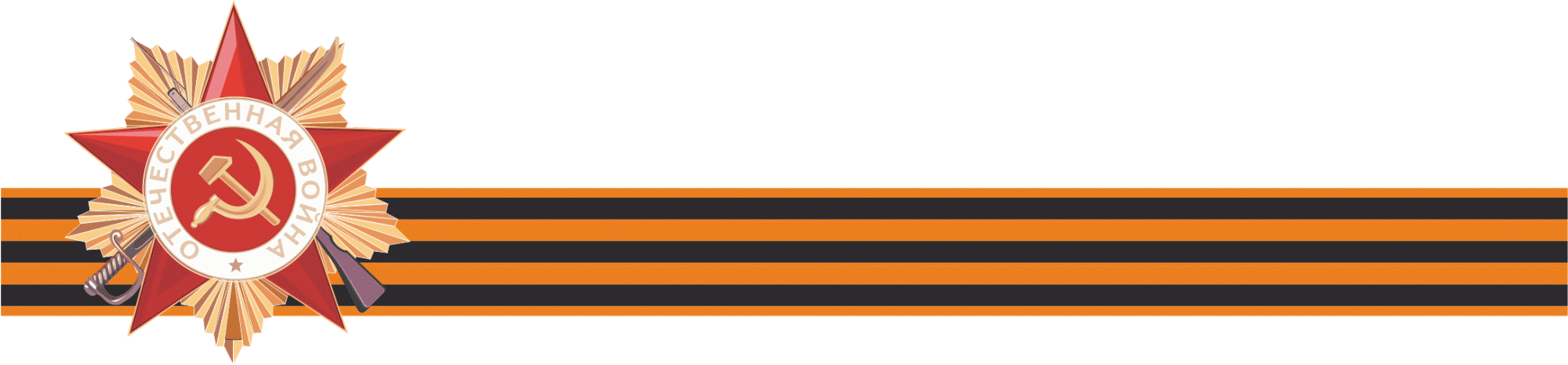 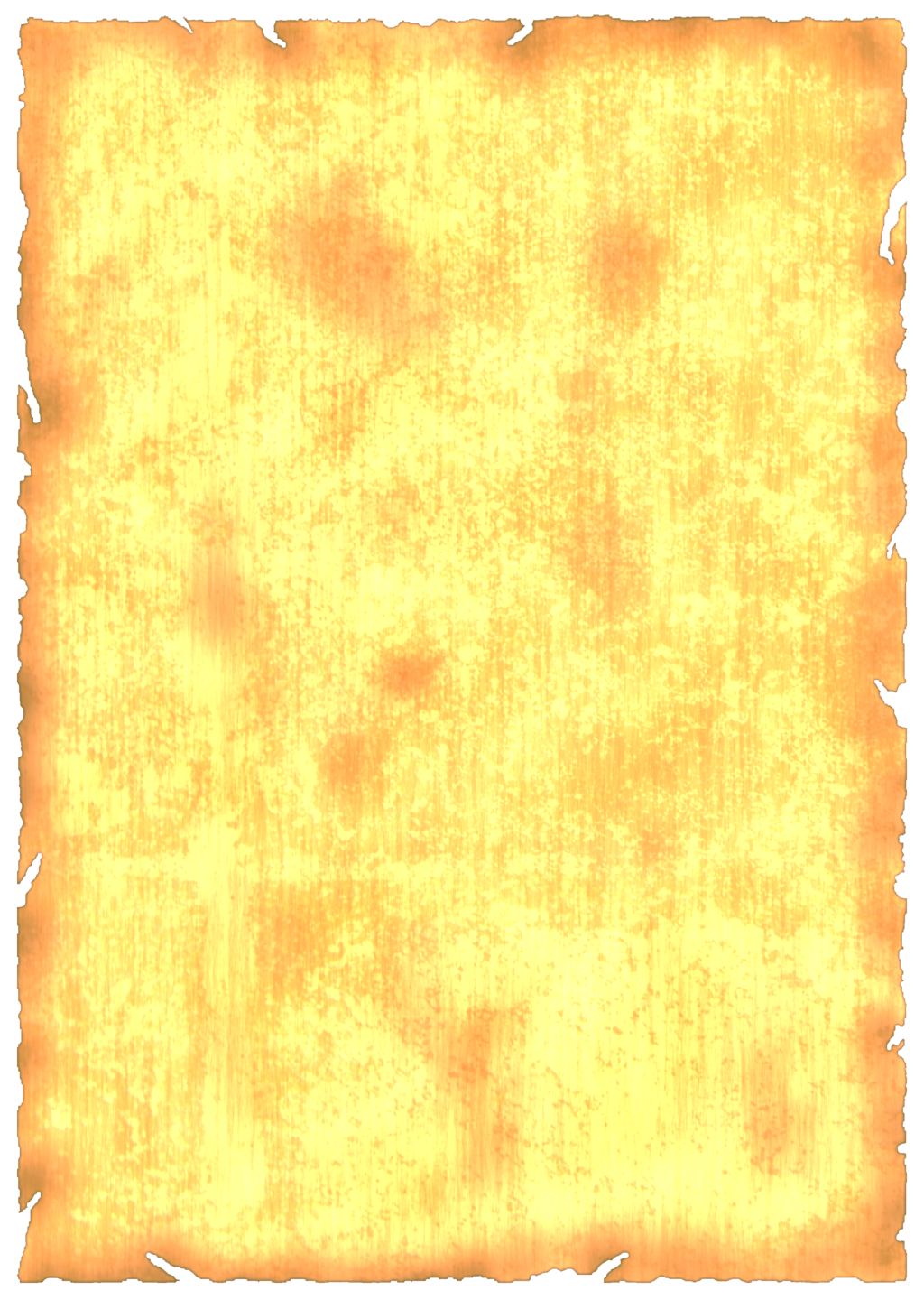 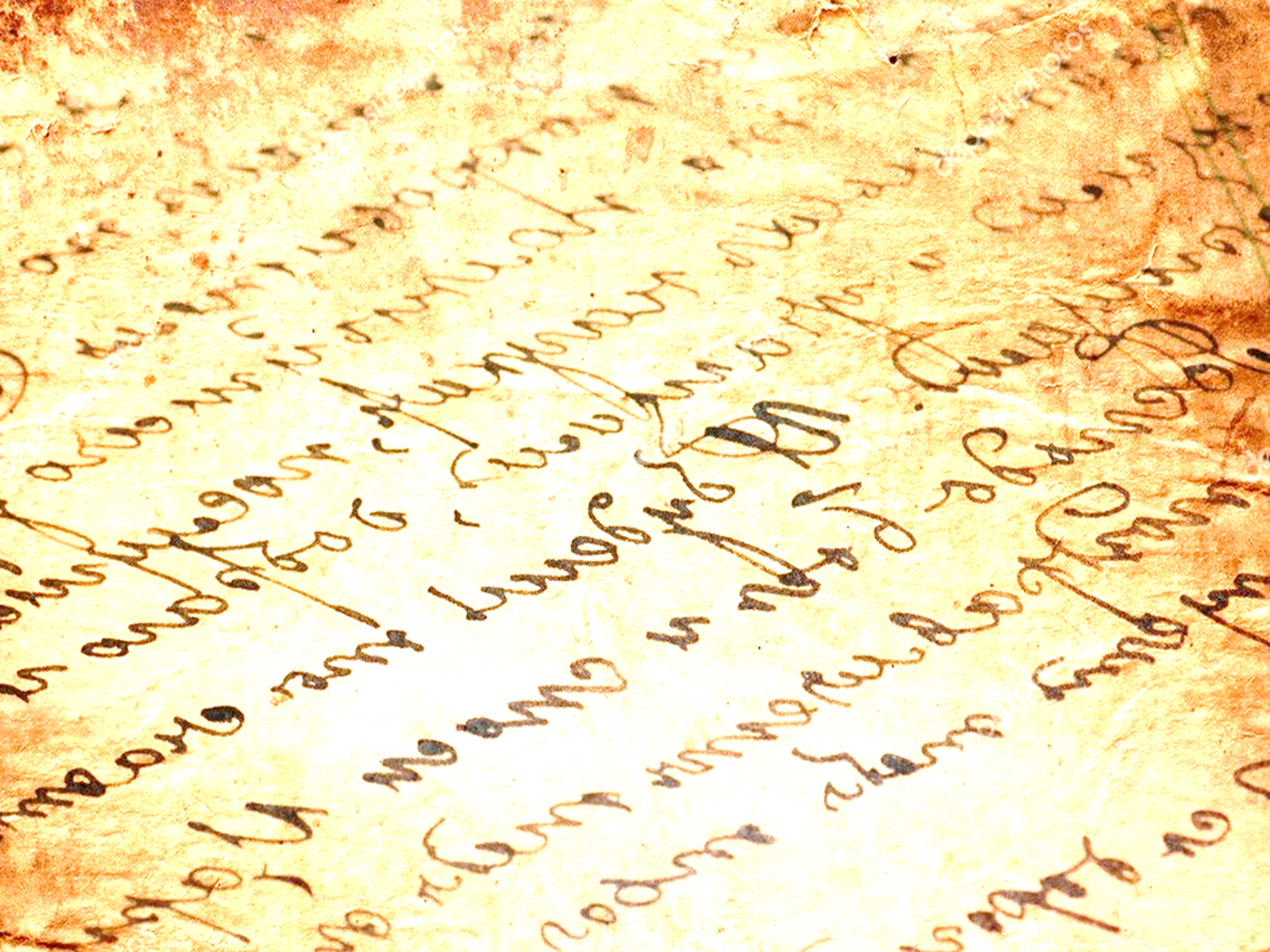 АНДРЕЙ ИВАНОВИЧ ЕРЕМЕНКО один из немногих, кто осмеливался задавать Сталину неудобные вопросы. Так однажды он спросил вождя, кто виновен, что накануне войны  честные генералы были посажены?
Сталин раздраженно ответил: «Те, кто давал санкции на их арест». 
Эту сцену генерал Еременко описал в своем дневнике, который он вел всю войну, несмотря на строгий запрет для командного  состава.
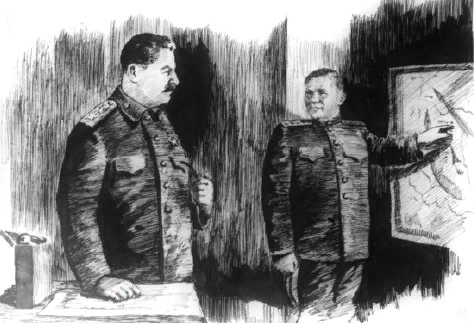 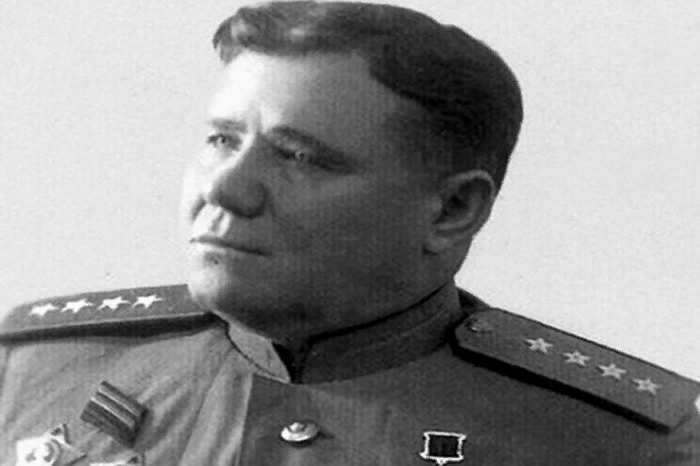 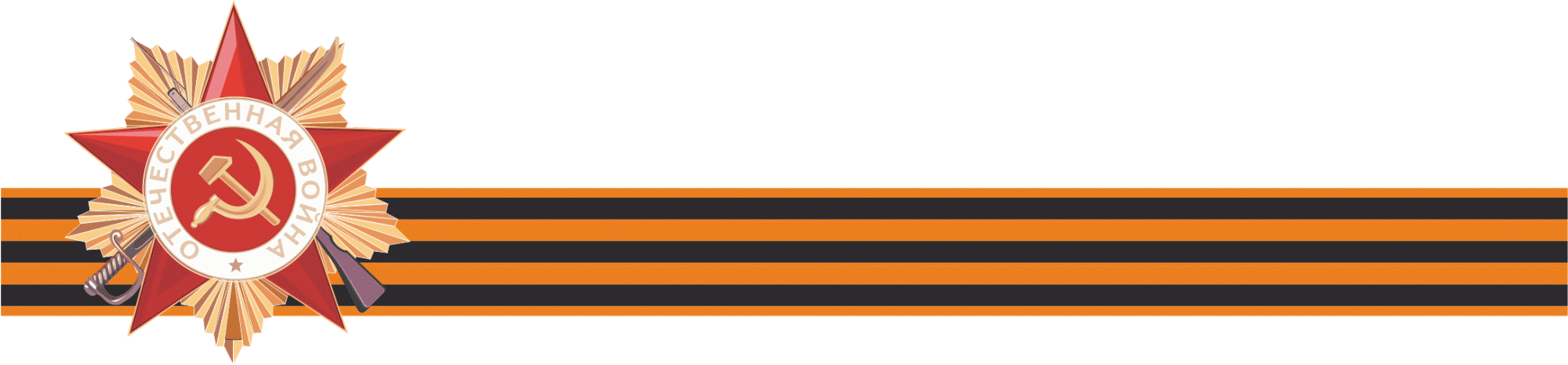 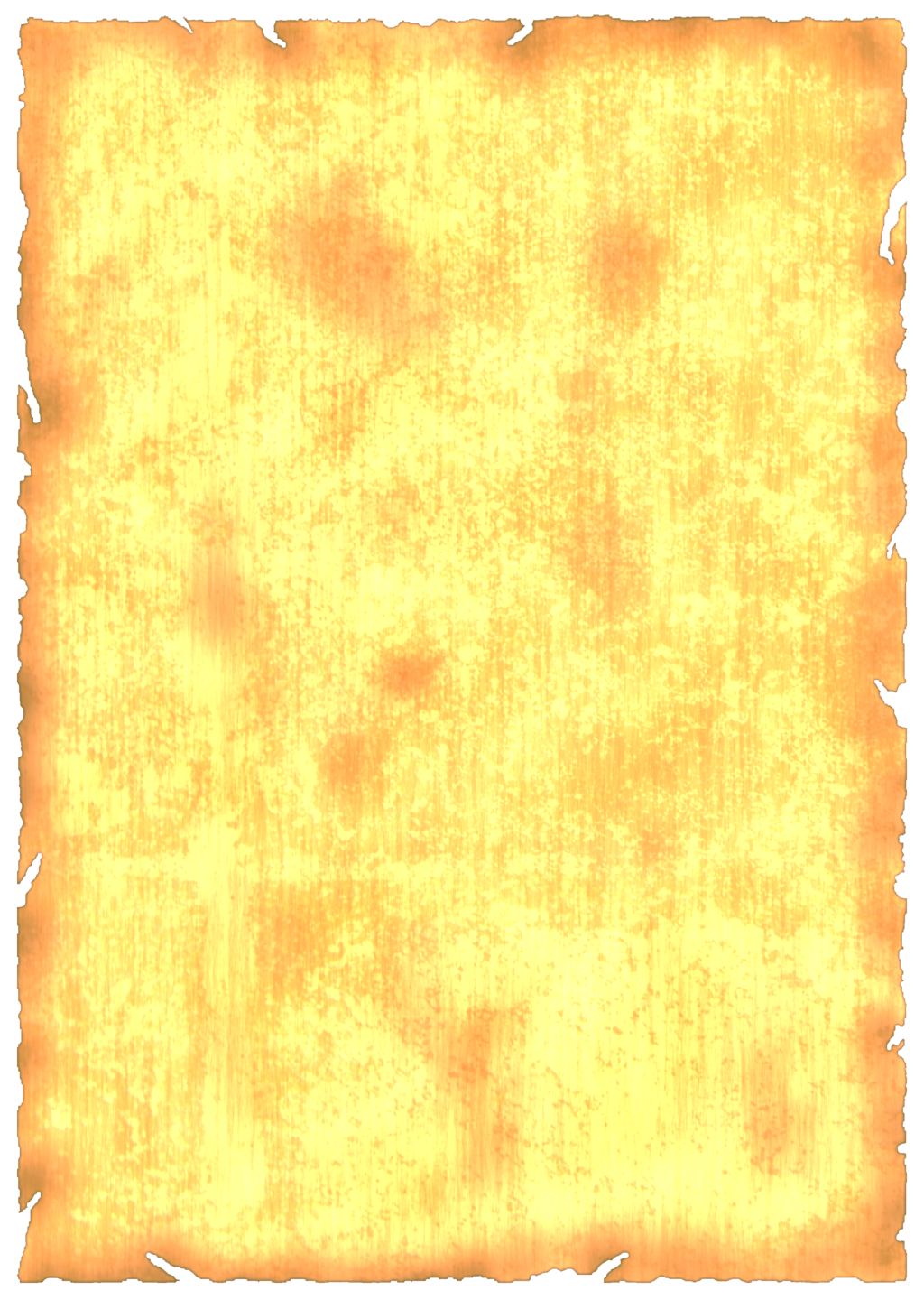 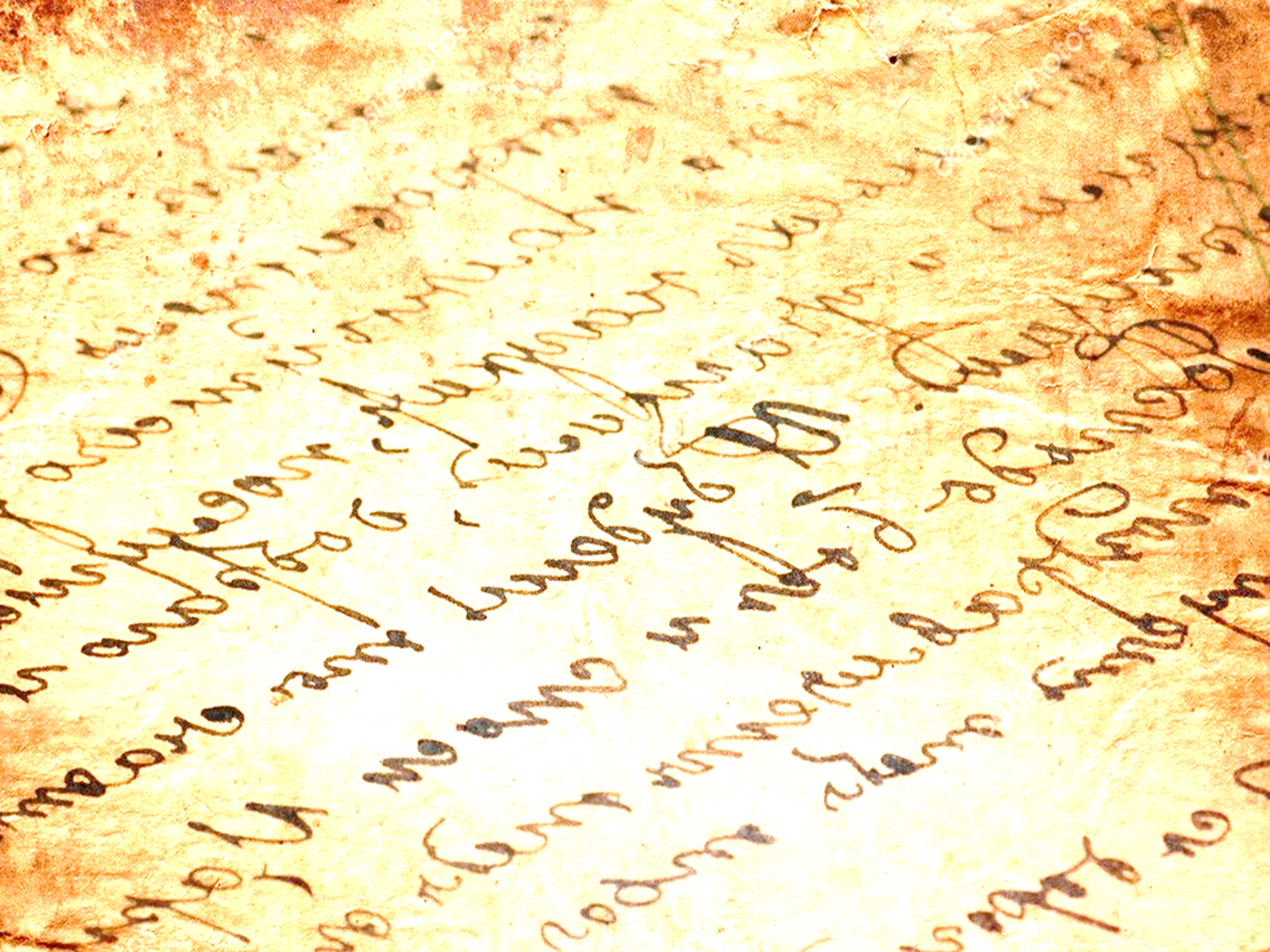 Во время зимнего наступления 1942 г. четвертая ударная армия Северо-Западного фронта под  командованием Еременко добилась наилучших результатов, отбросив врага на 250 км. 
Причем 23 дня Еременко, получив тяжелое ранение  в самом начале операции, командовал армией с носилок. Он был доставлен в госпиталь только после длительной потери сознания. У него была полностью раздроблена нога, ее хотели ампутировать.
Врачи считали, что вернуть в строй Еременко не удастся, но тут за дело взялась старшая медсестра отделения Нина Ивановна Гриб, впоследствии Еременко. Она не жалела сил на массажи и процедуры. Потом профессор Коган сделал ему новую операцию.
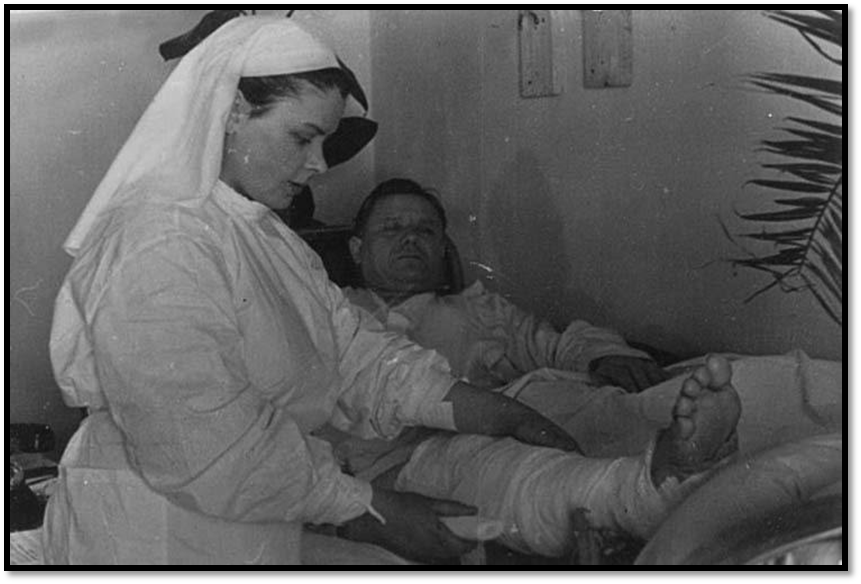 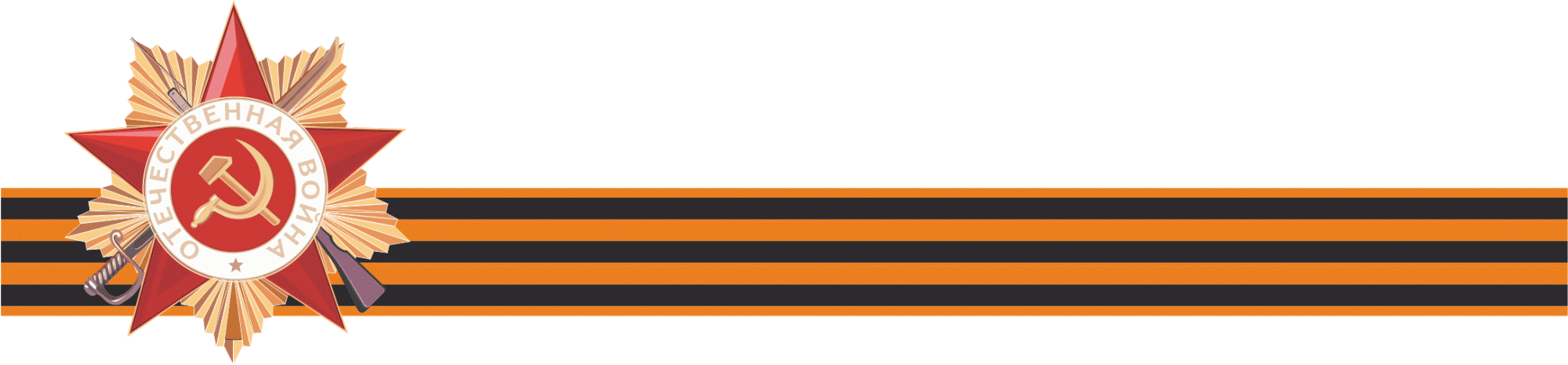 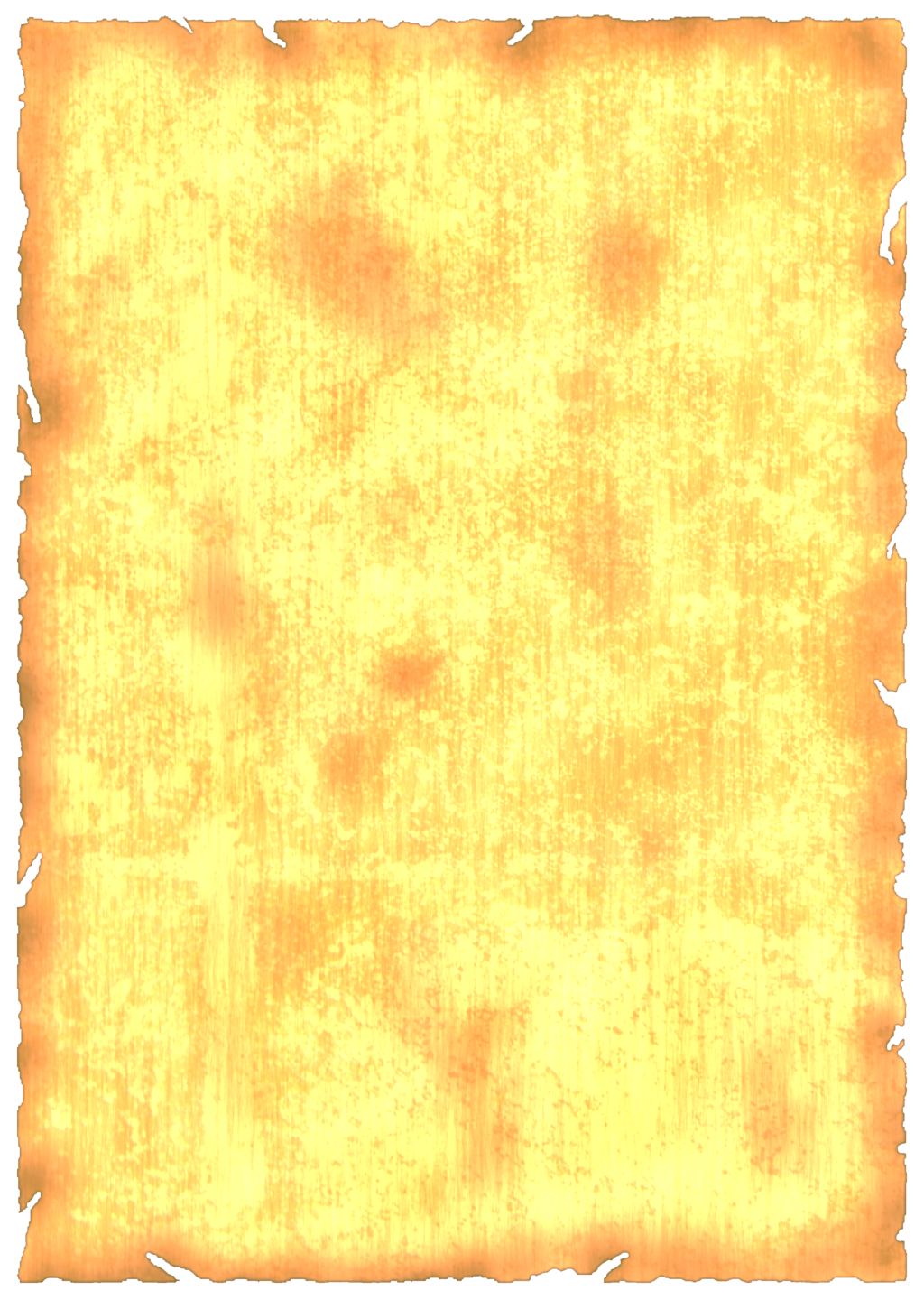 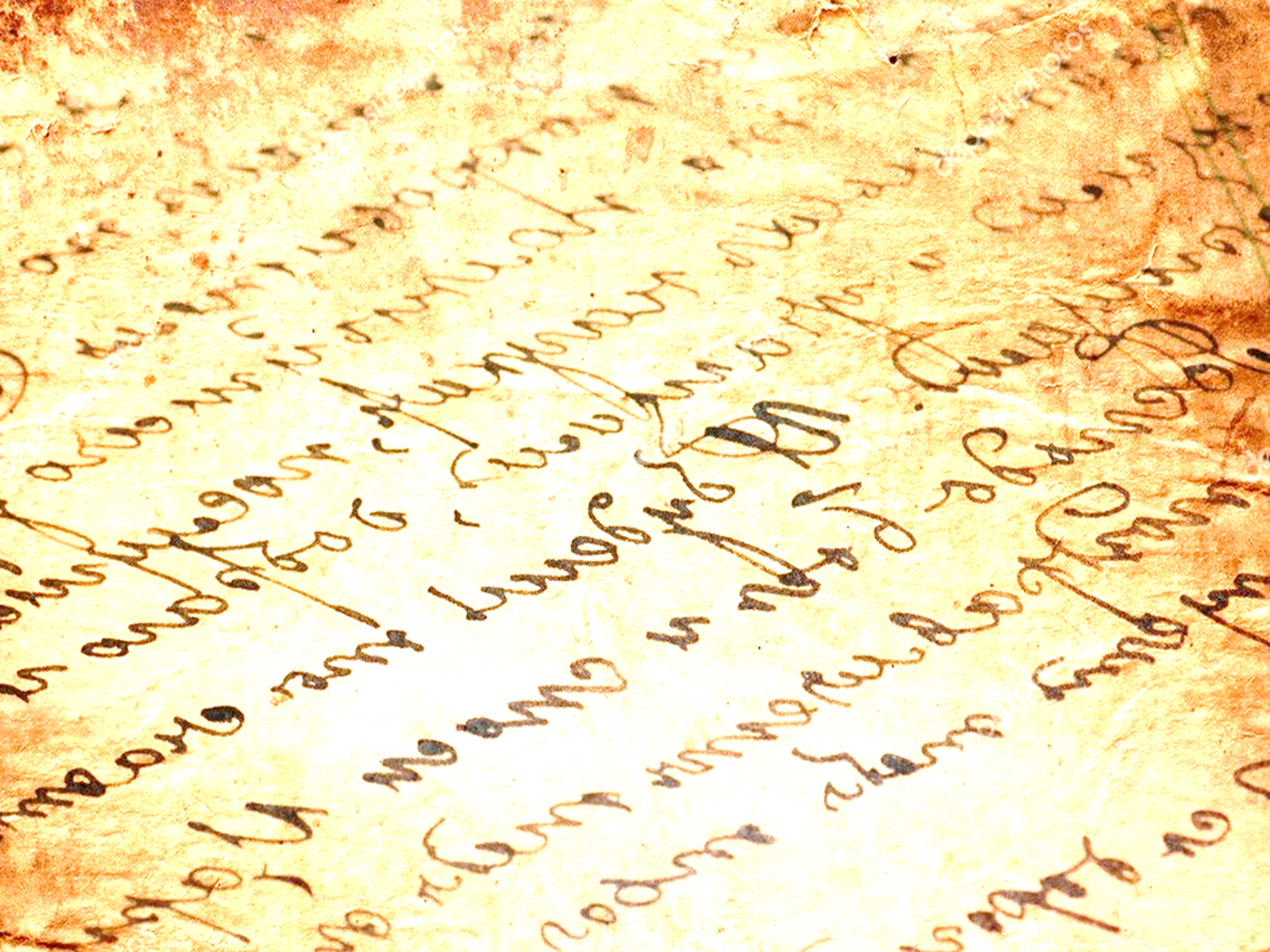 Еременко, как Маресьев, все время ходил, тренировал свою ногу, делал зарядку. Сталин знал, что Еременко рвется на передовую, в начале августа 1942 г. вызвал его к себе и назначил командующим Сталинградским фронтом. Очень скоро его противник, командующий 6-й полевой армией генерал Паулюс, ощутил, что натолкнулся на очень грамотно выстроенную оборону и эффективно действующие из-за волжских степей артиллерийские кулаки.
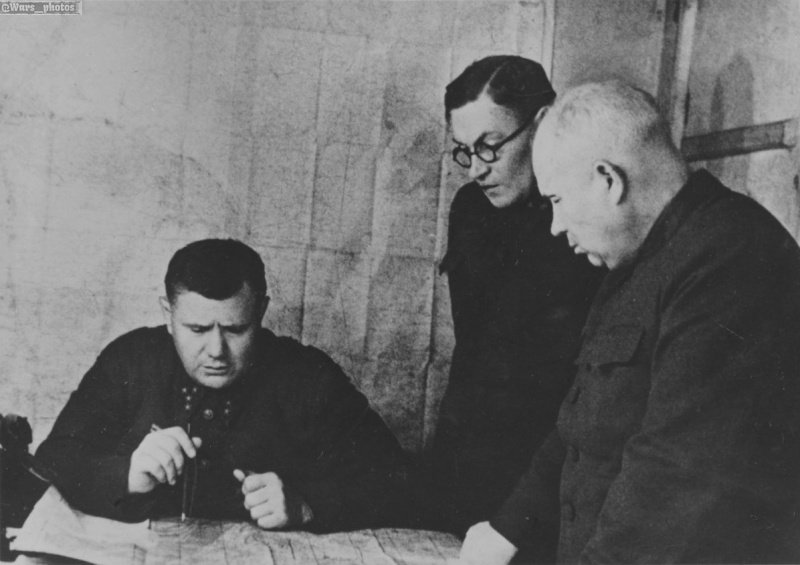 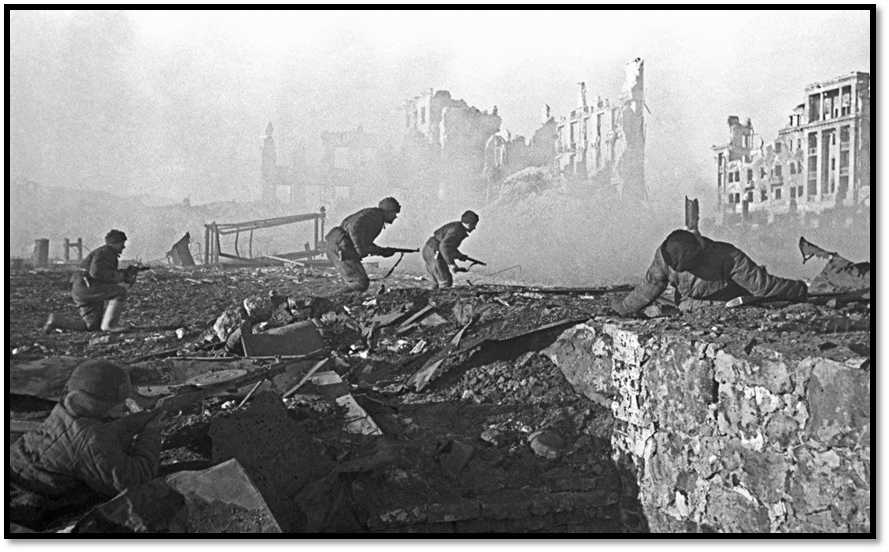 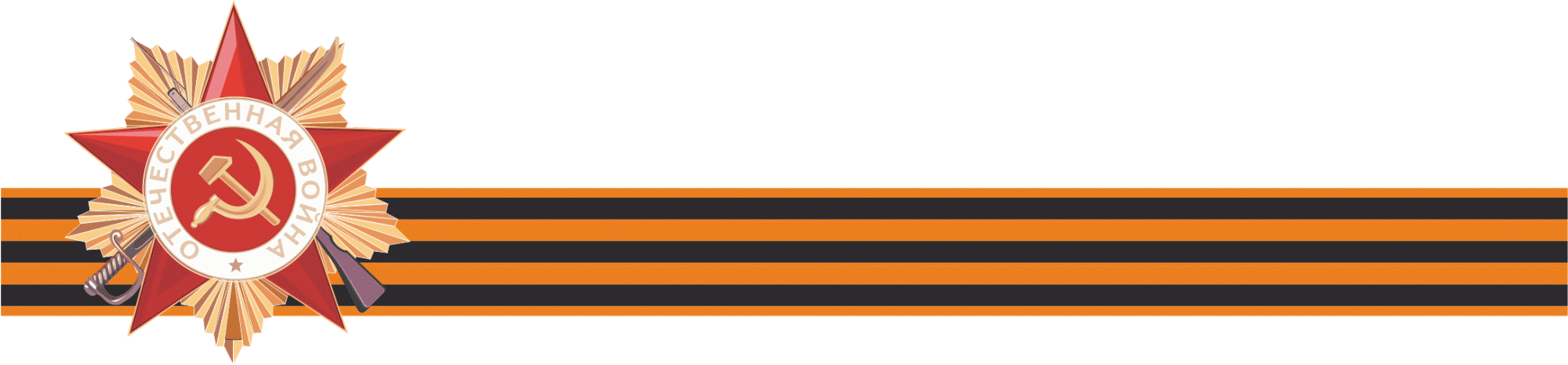 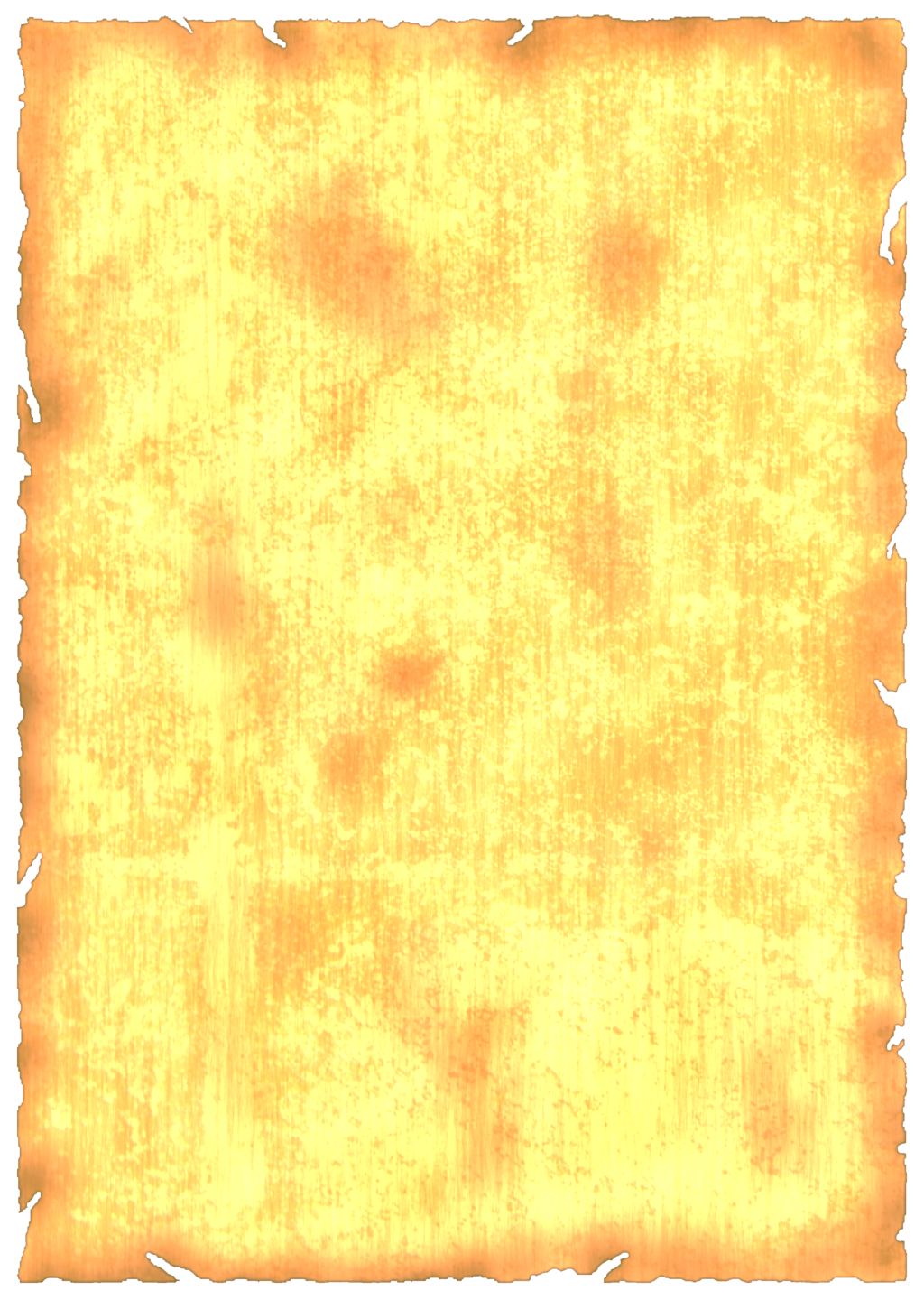 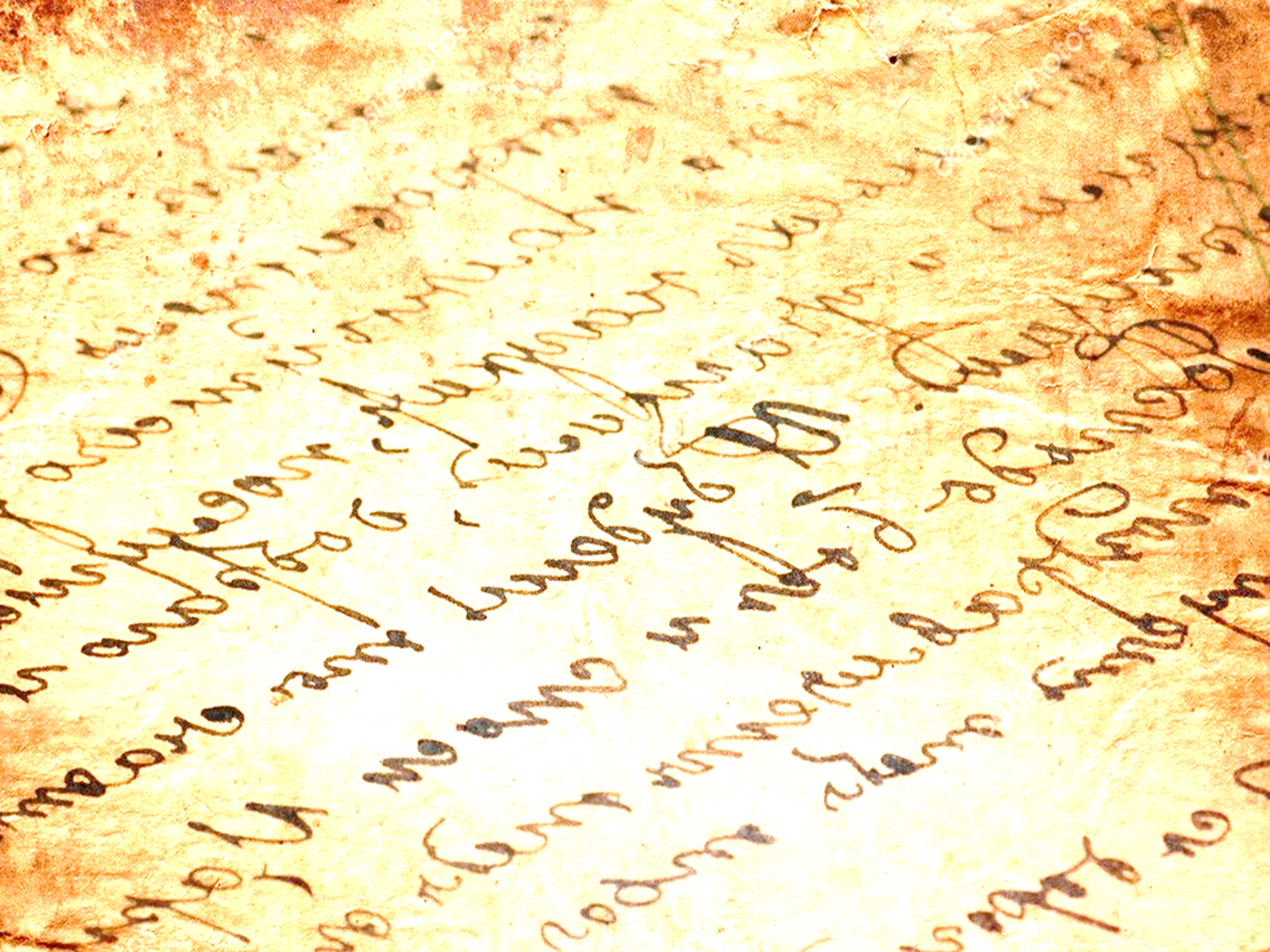 Наступление немецких войск под Сталинградом захлебнулось. Началась наступательная операция Красной Армии  «Уран», в результате которой была окружена немецкая группировка в 330 тыс. человек. План Гитлера по освобождению войск Паулюса ПРОВАЛИЛСЯ.
Но в январе 1943 г. Сталин поручил завершить  разгром врага не Сталинградскому, а Донскому фронту Рокоссовского. 

2 февраля Еременко был отстранен от командования и отправлен лечиться. Он не был повышен в звании. «Генерал-стойкость», как его называли, получил орден Суворова первой степени.
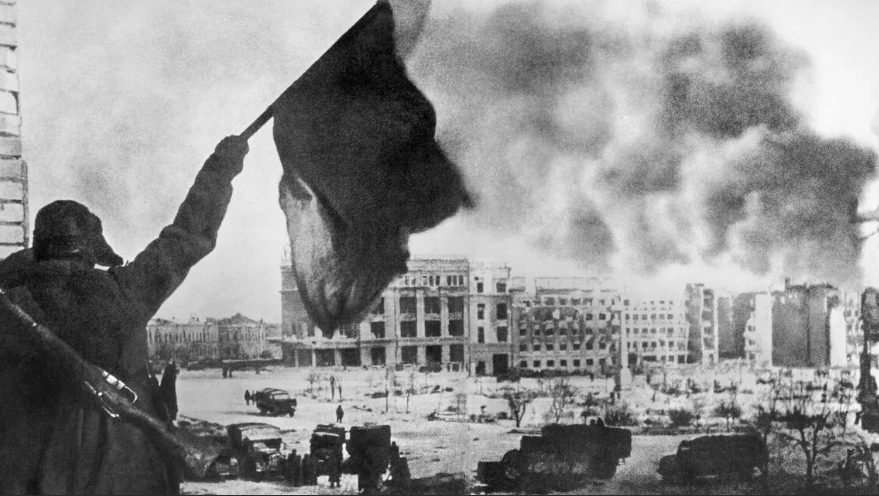 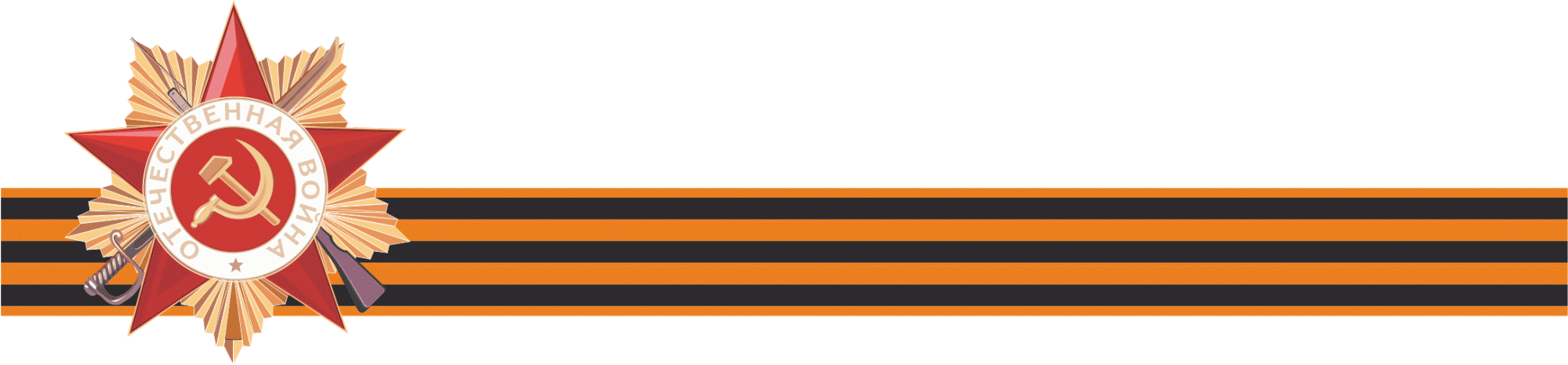 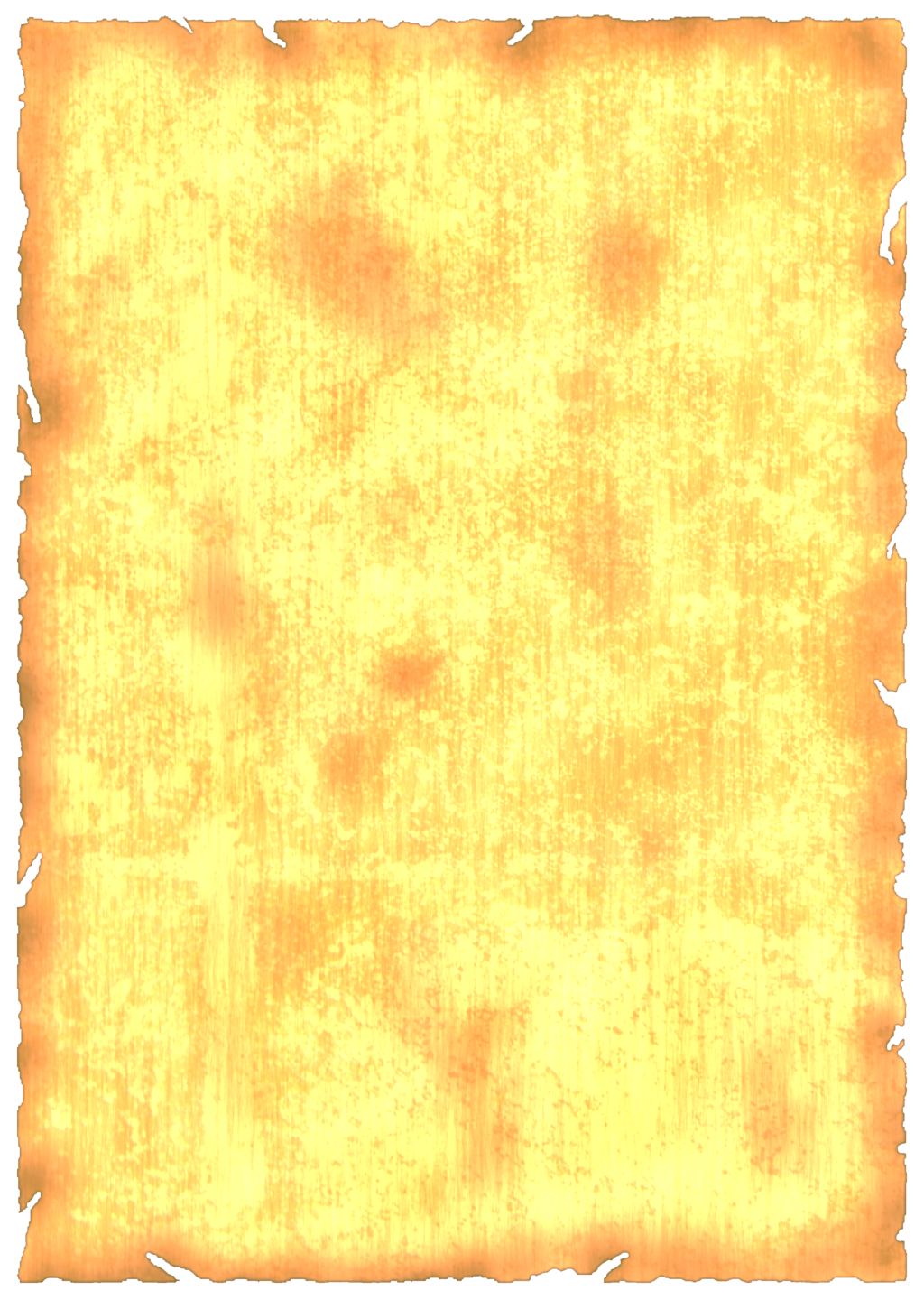 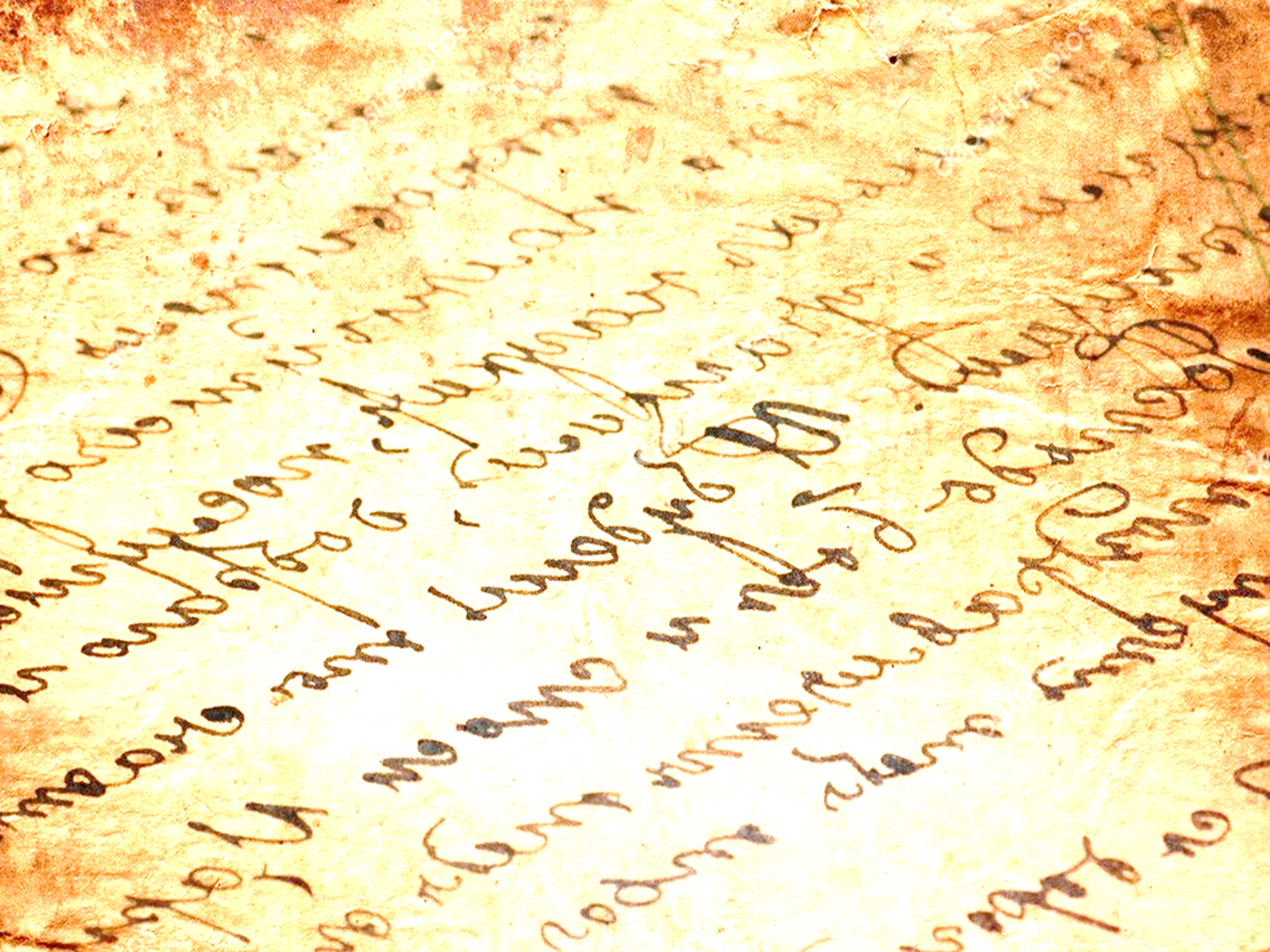 Еременко был отправлен лечиться в Грузию. Помимо ран телесных его мучили раны  душевные. Он очень был обижен, что не дали завершить сражение его сталинградскому фронту, его команде.  Позже Еременко записал в своем дневнике, что сказал ему Сталин потом по этому поводу: «Мы знаем, знает весь наш народ, что в Сталинградской битве вы командовали двумя фронтами и сыграли главную роль в разгроме фашистской группировки под Сталинградом. А кто доколачивал привязанного зайца, это уже особой роли не играет». Фактически это было косвенное извинение и одновременно признание заслуг Еременко.
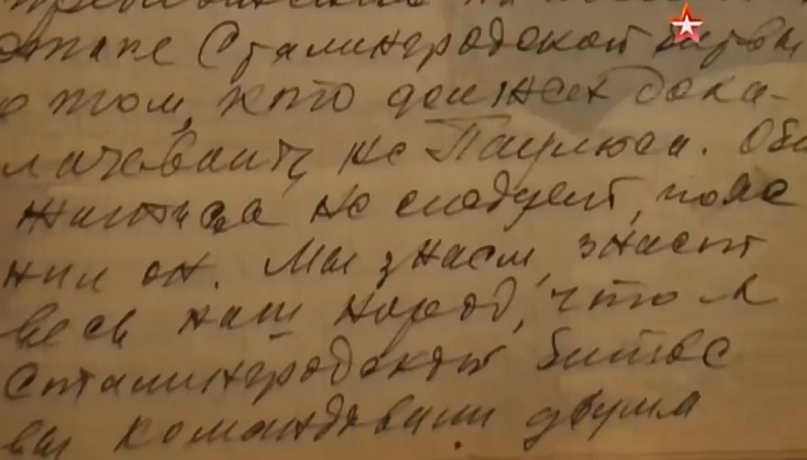 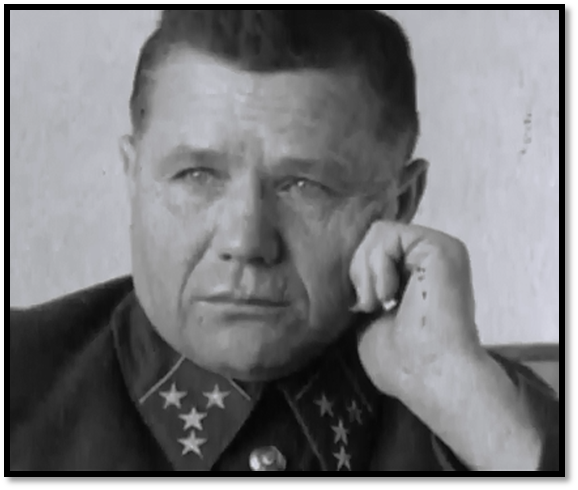 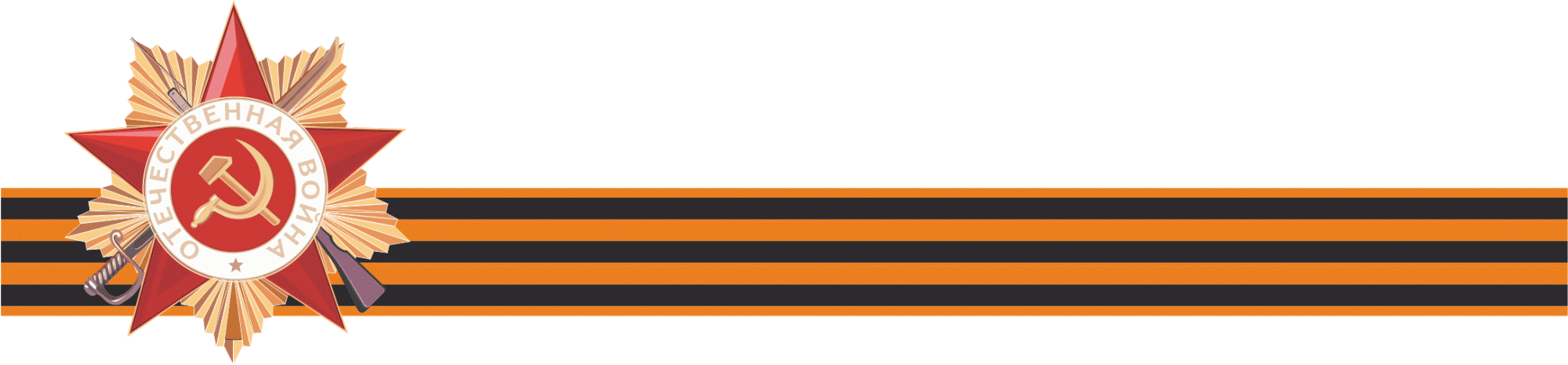 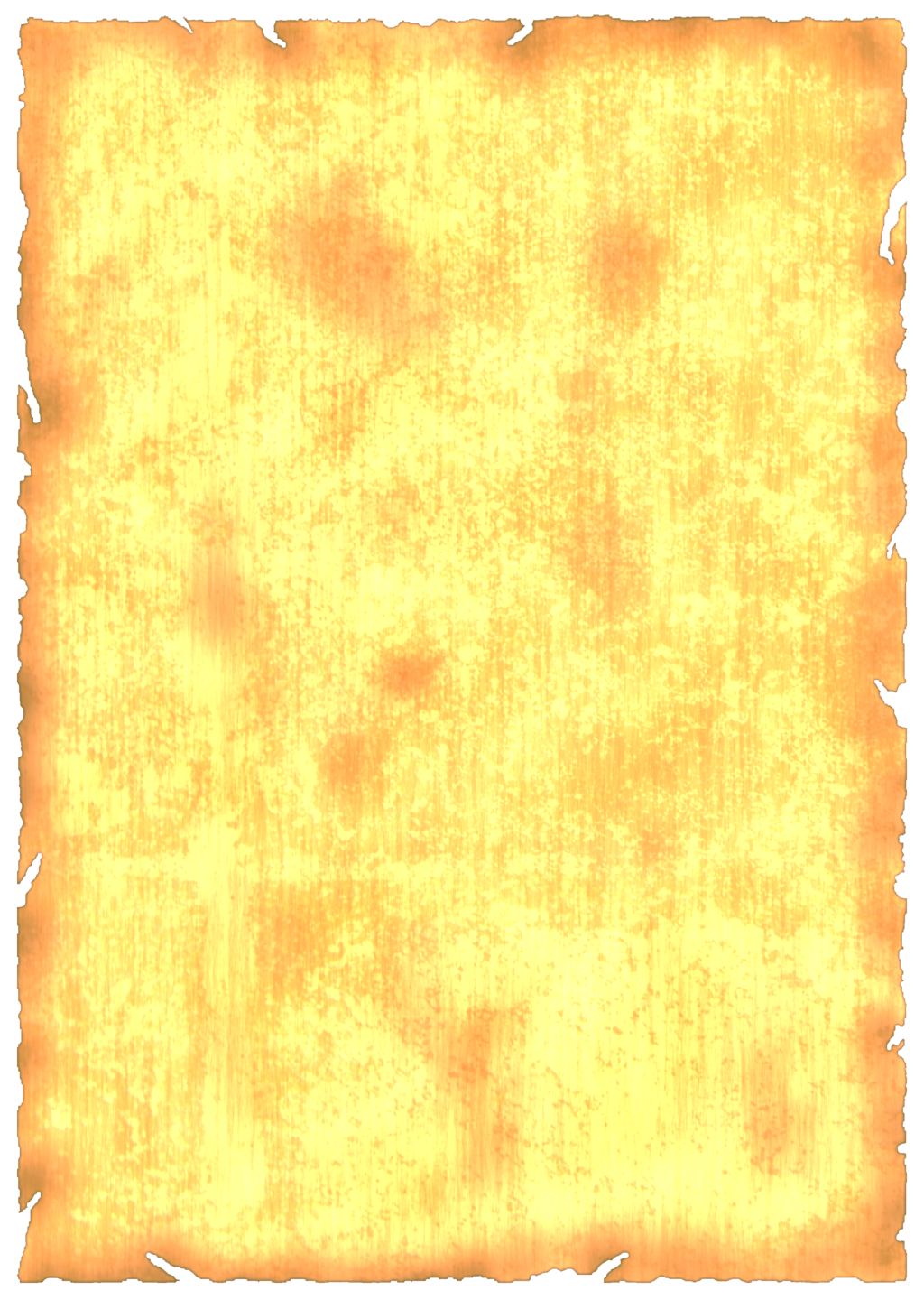 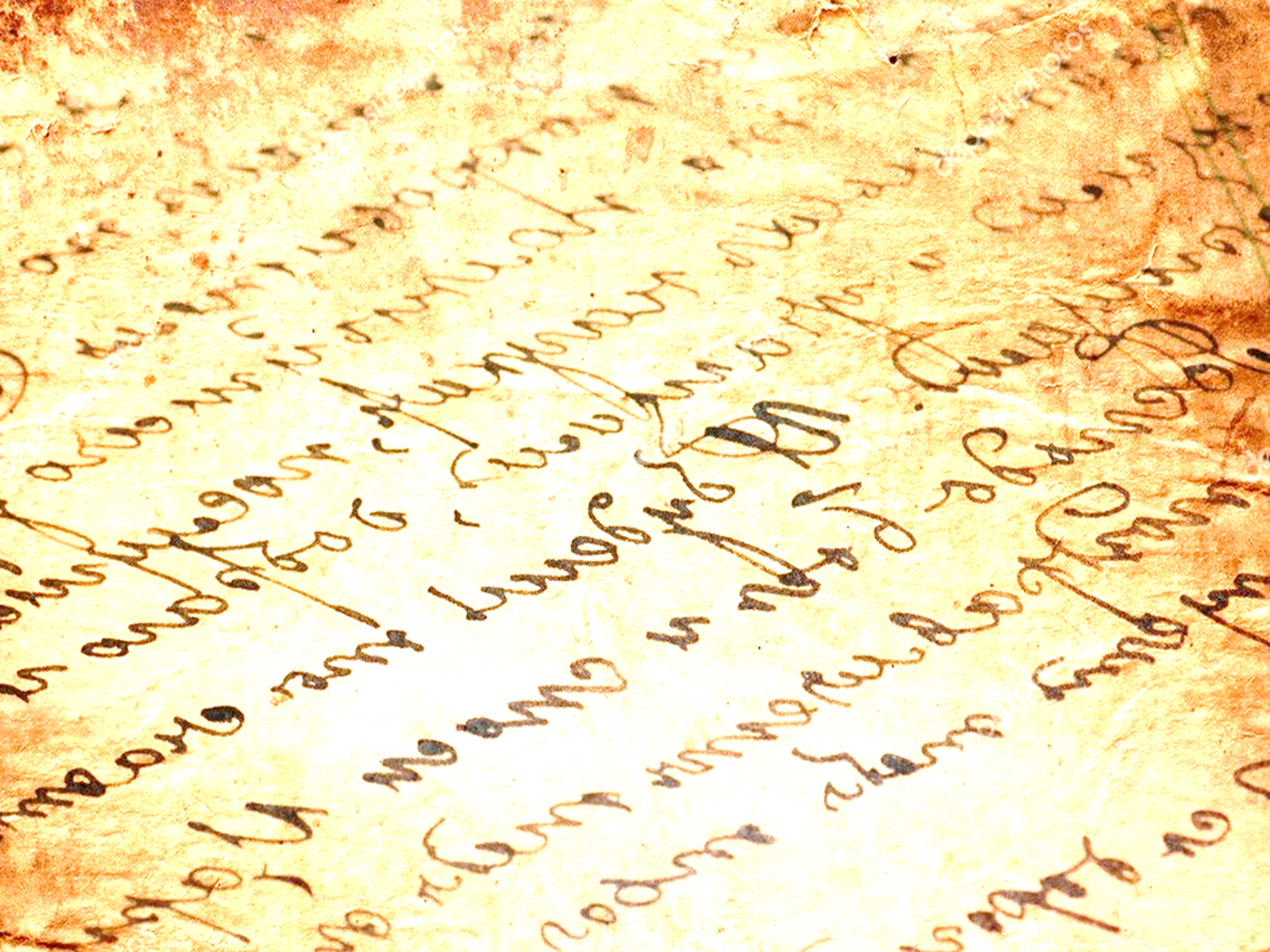 Весной 1943 г. генерал Еременко снова вернулся в строй и был назначен командующим войсками Калининского фронта. Именно туда, в село Хорошево, что под Ржевом, в начале июля и приехал Сталин. За всю войну  так далеко  от столицы он выезжал лишь однажды. Сначала на Западный фронт к генералу Соколовскому, потом на Калининский – к Еременко. Поездка была сугубо секретной. Сталин отказался от многочисленной охраны. Вся его свита поместилась в одной избе.
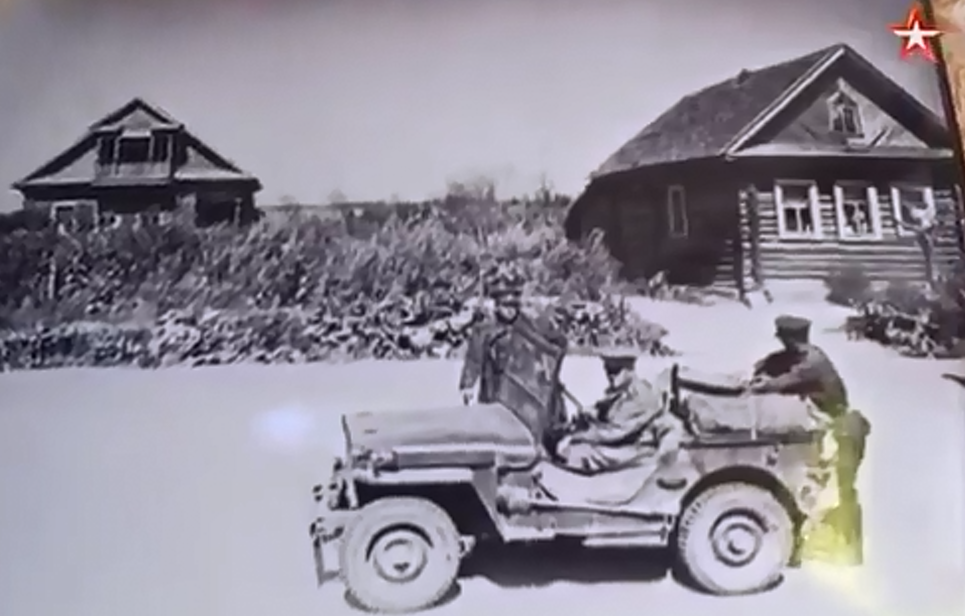 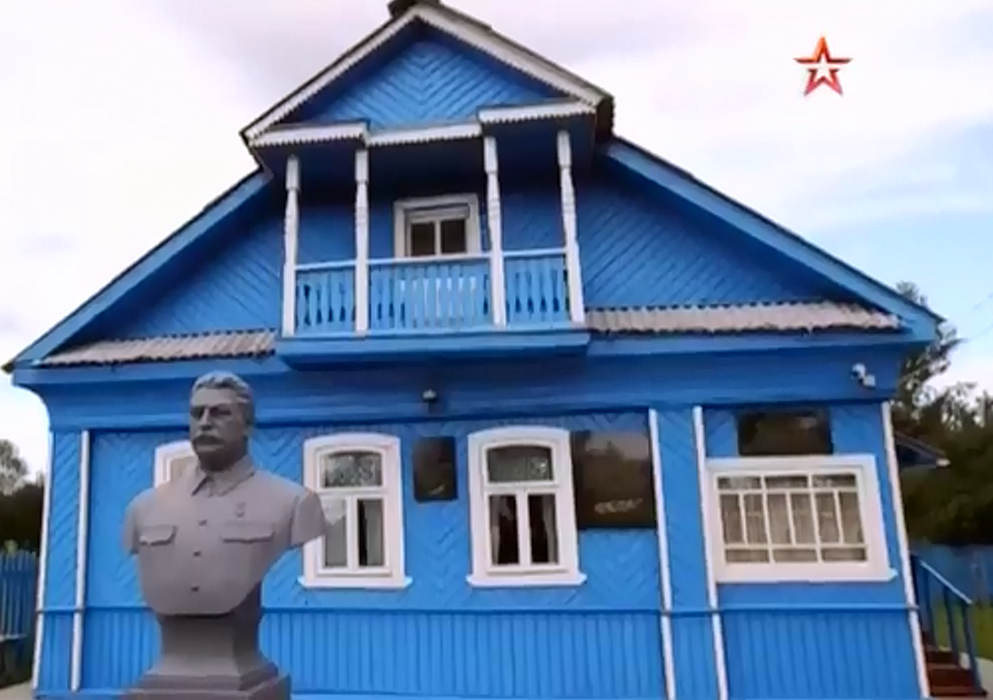 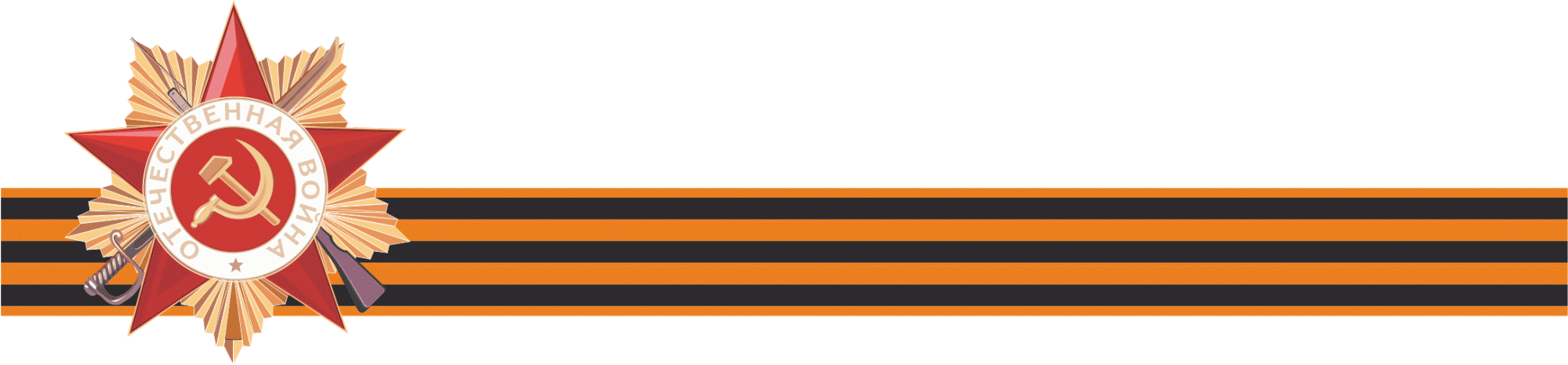 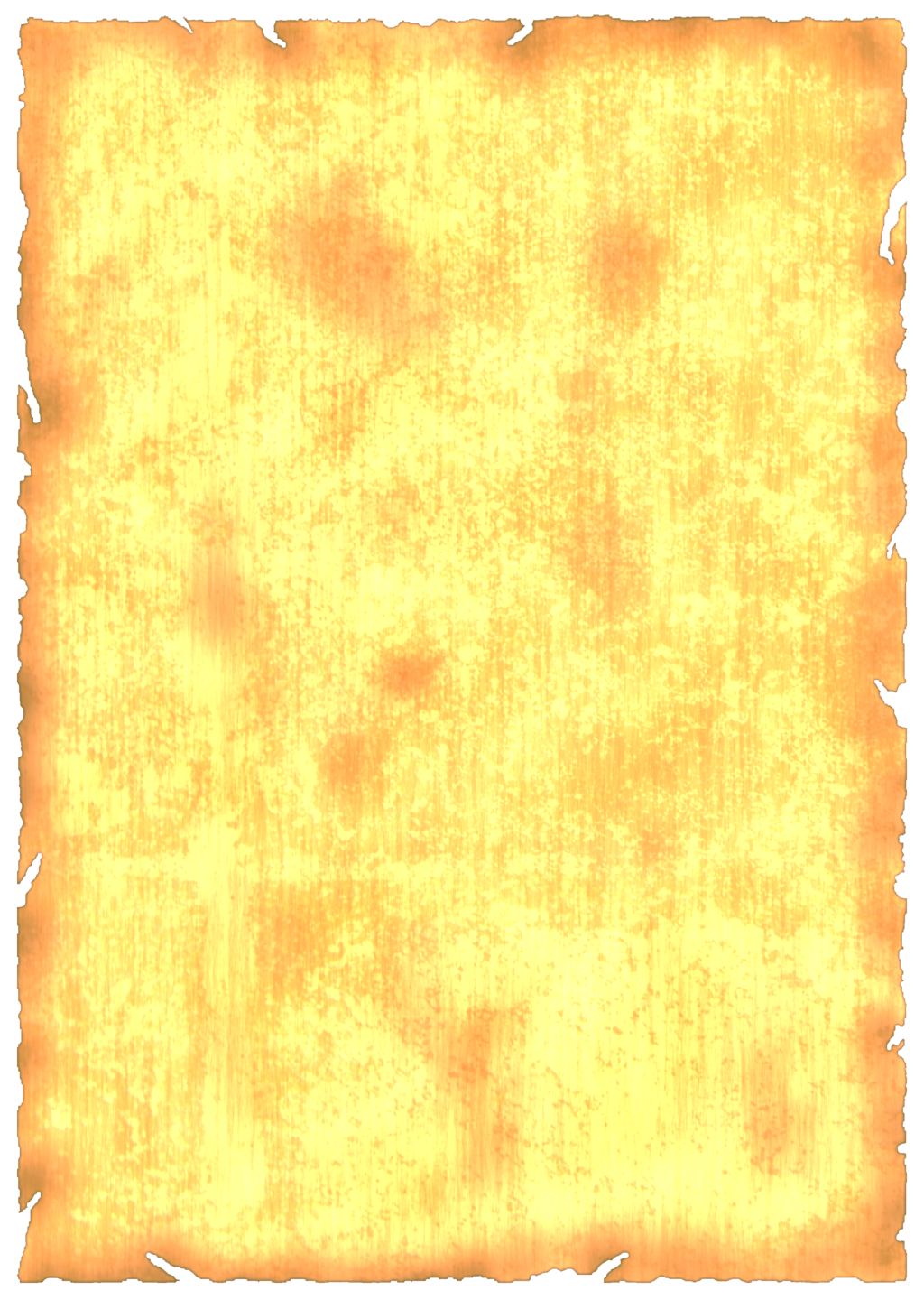 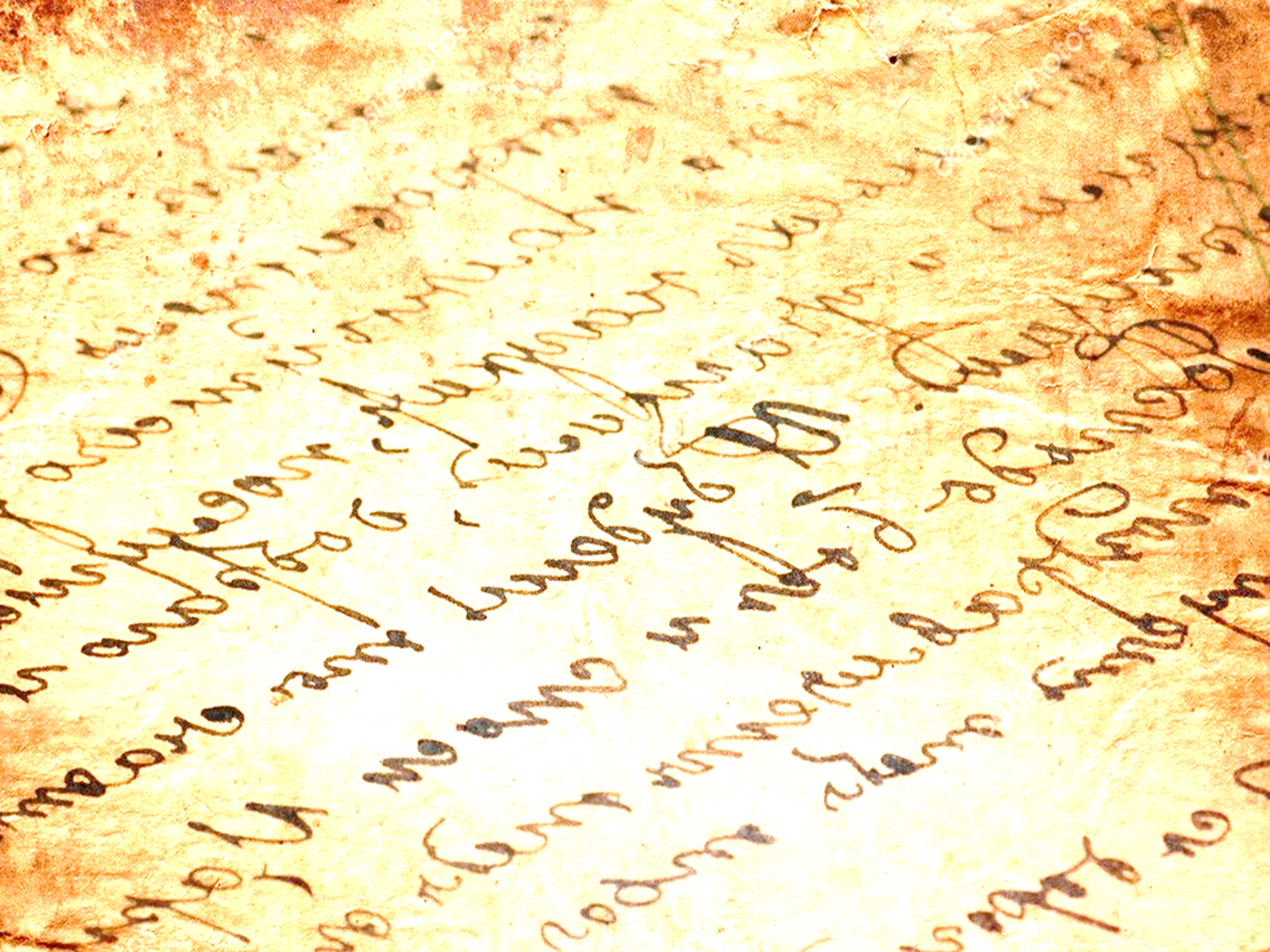 Здесь Сталину сообщили о взятии Орла и Белгорода. Он спросил у Еременко: «А как Вы думаете, Андрей Иванович, если мы в честь таких побед будем проводить салюты?» Еременко поддержал эту идею, и из села Хорошево был отдан первый приказ о первом победном салюте.
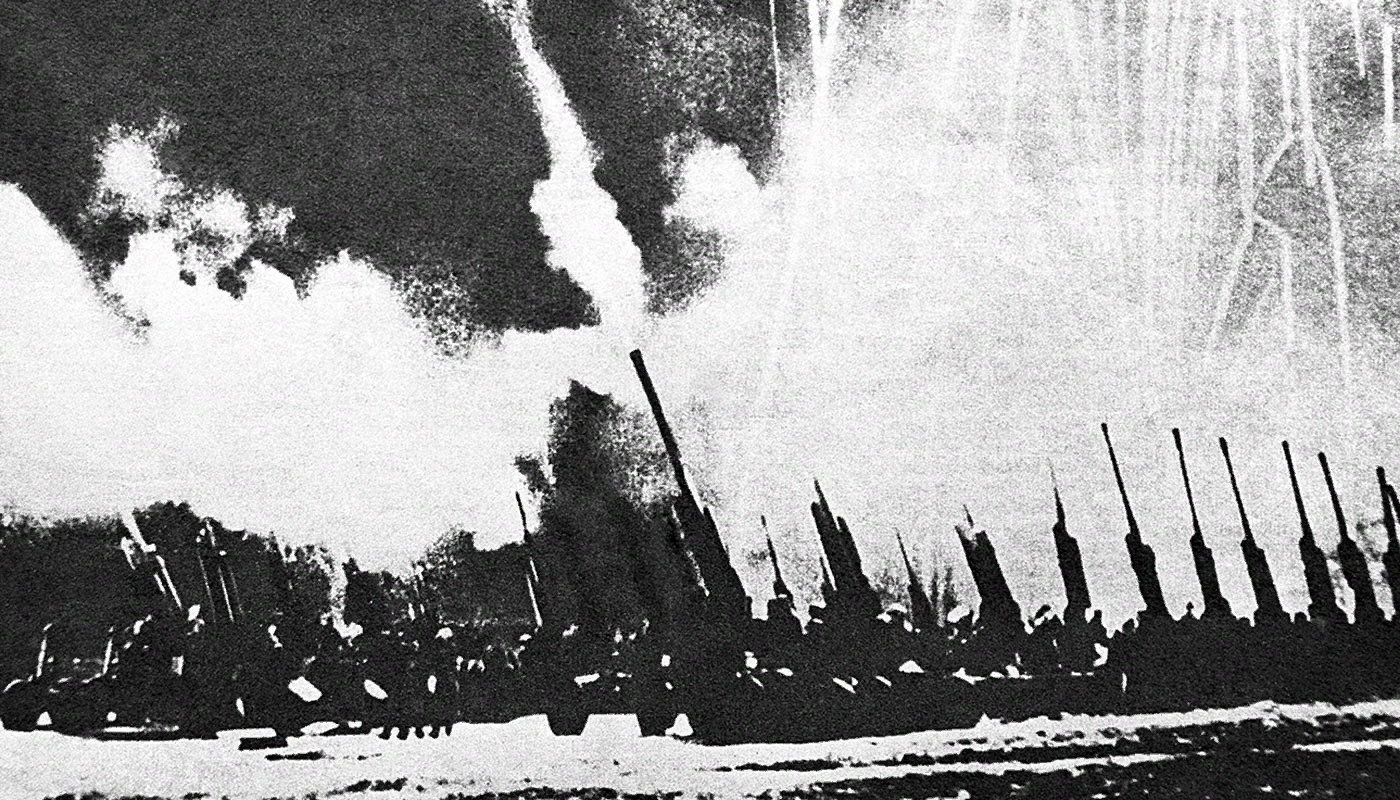 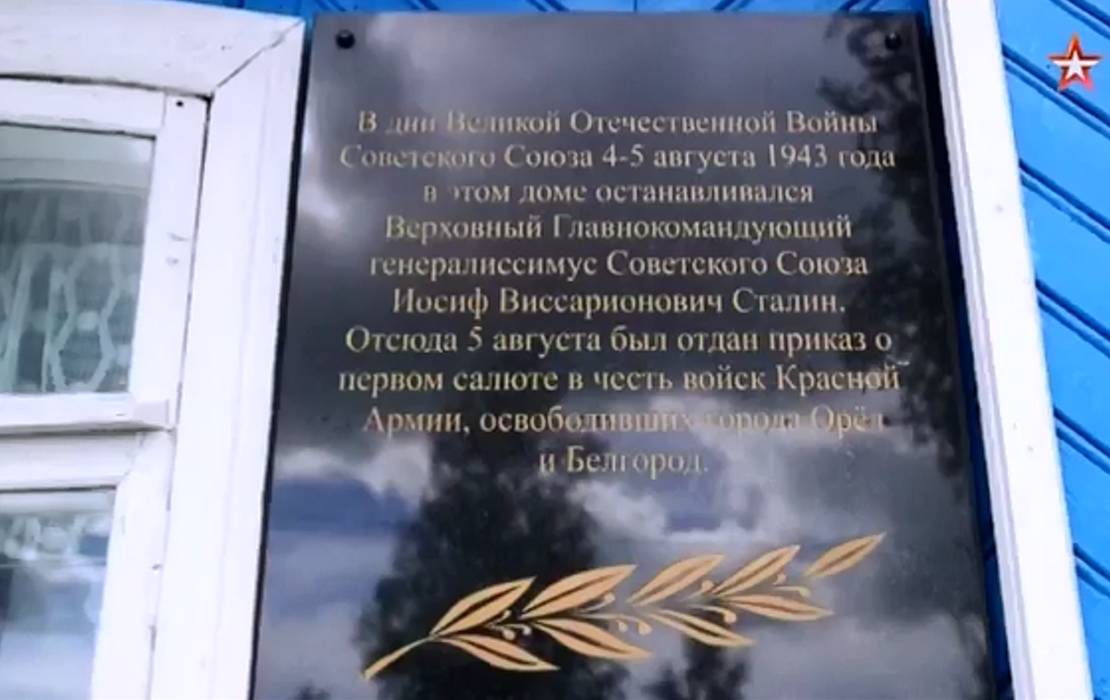 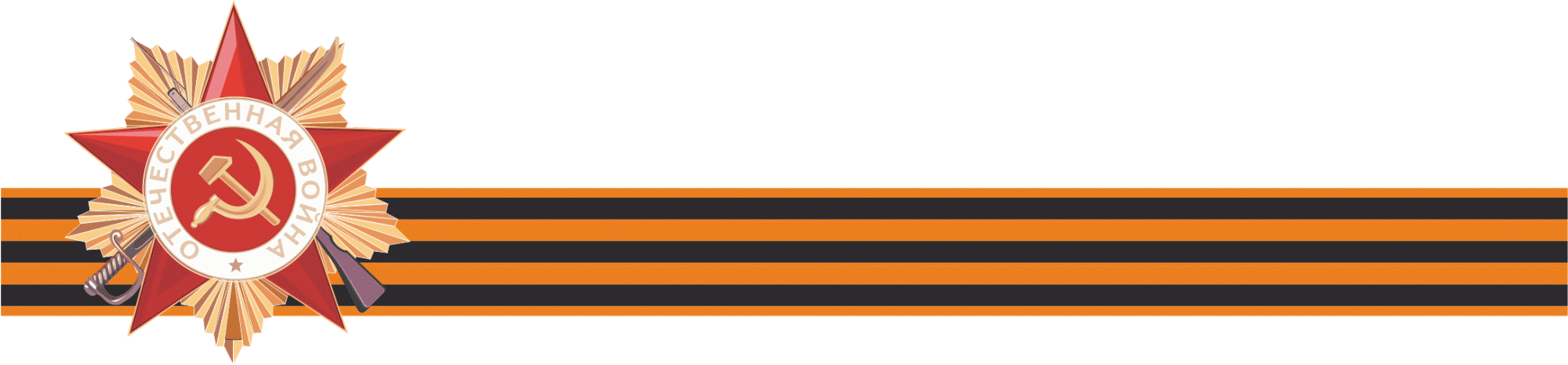 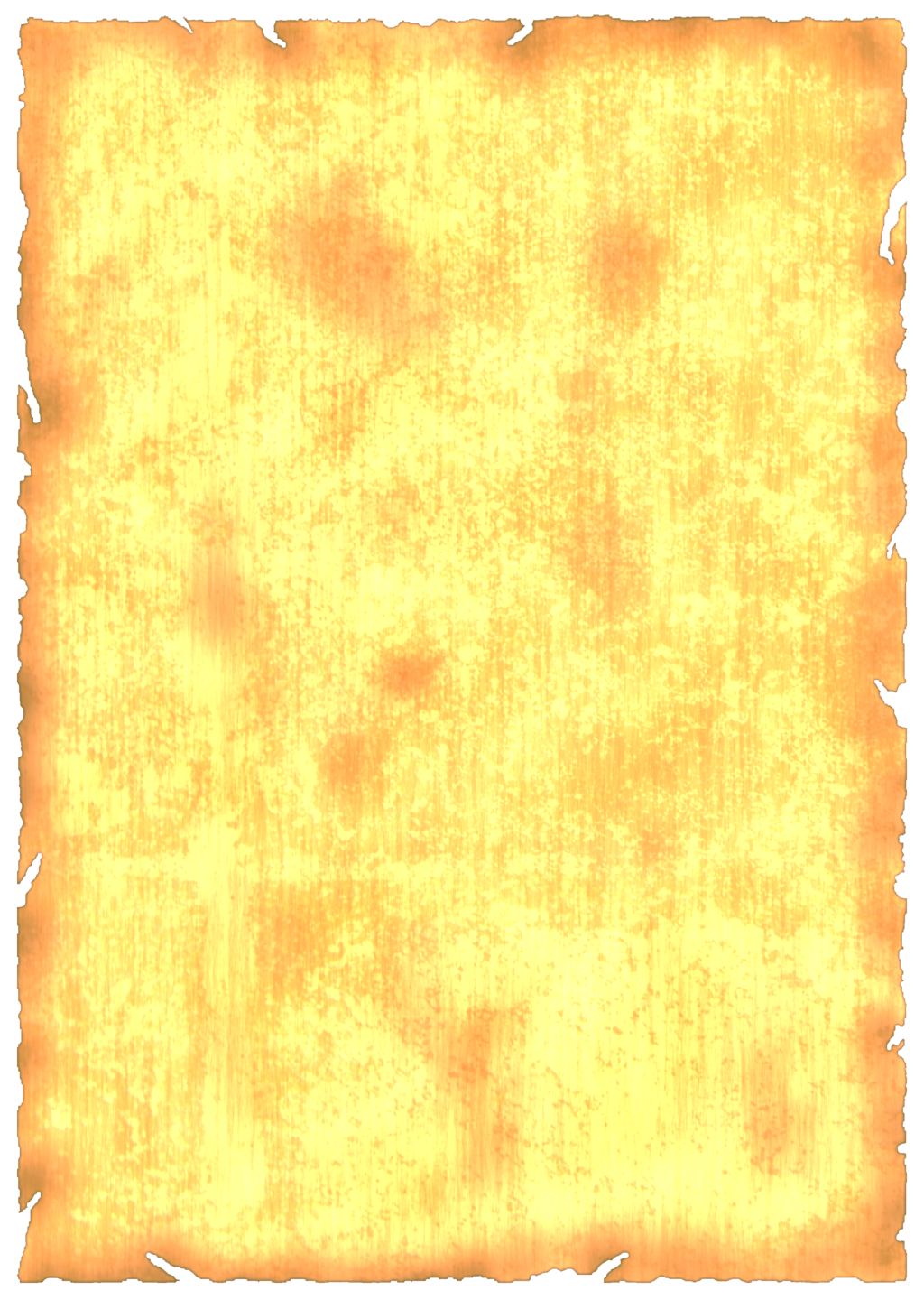 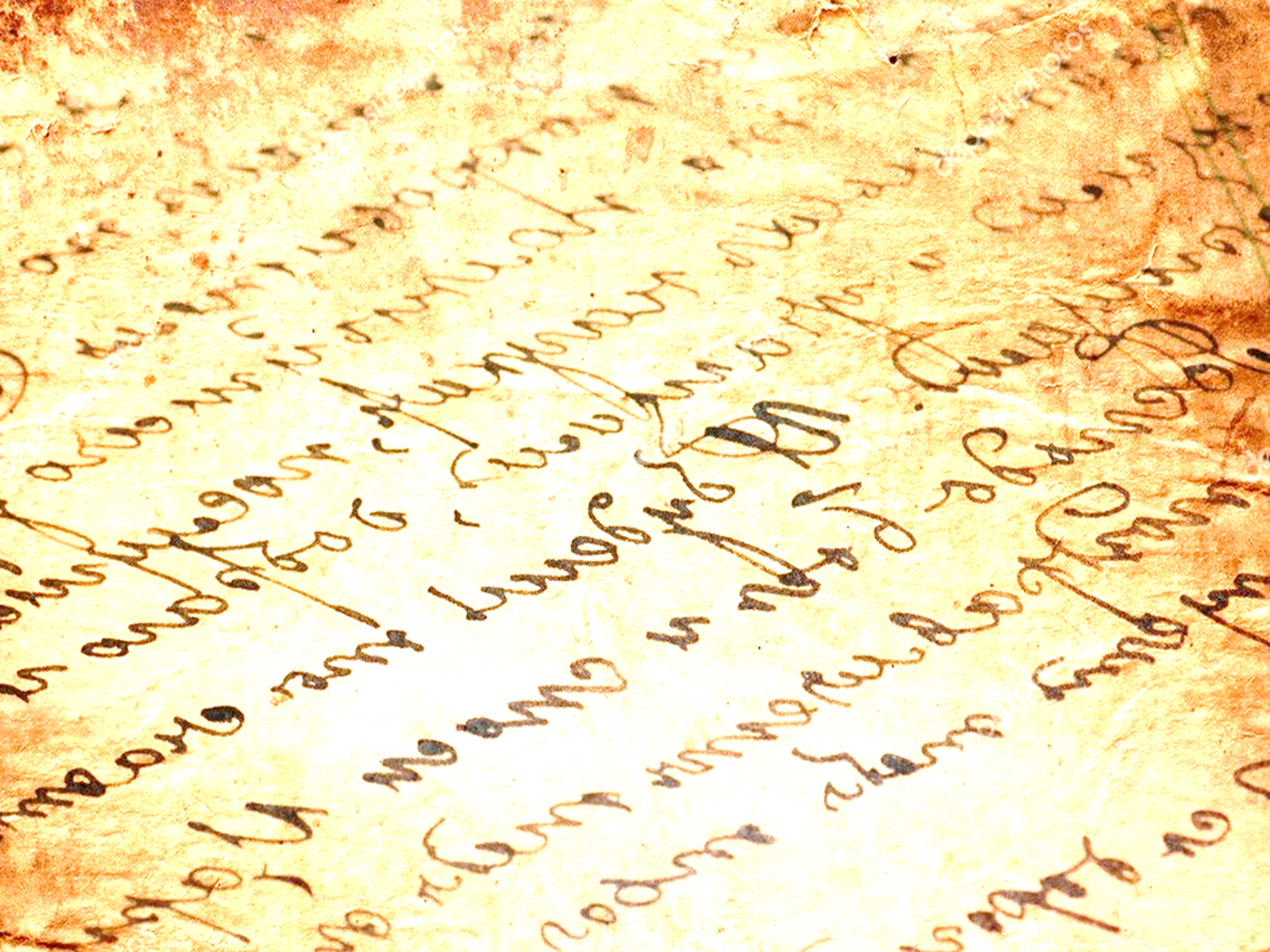 Впоследствии в 1944 г. отдельная приморская армия под руководством Еременко участвовала в Крымской наступательной операции, в ходе которой его войсками всего за неделю был освобожден от фашистов весь восток полуострова. 
Будучи  командующим вторым прибалтийским фронтом,  он освобождал Белоруссию и Латвию. Вплоть до окончания войны Еременко командовал войсками 4-го Украинского фронта, разгромил противника в Чехии и Словакии.
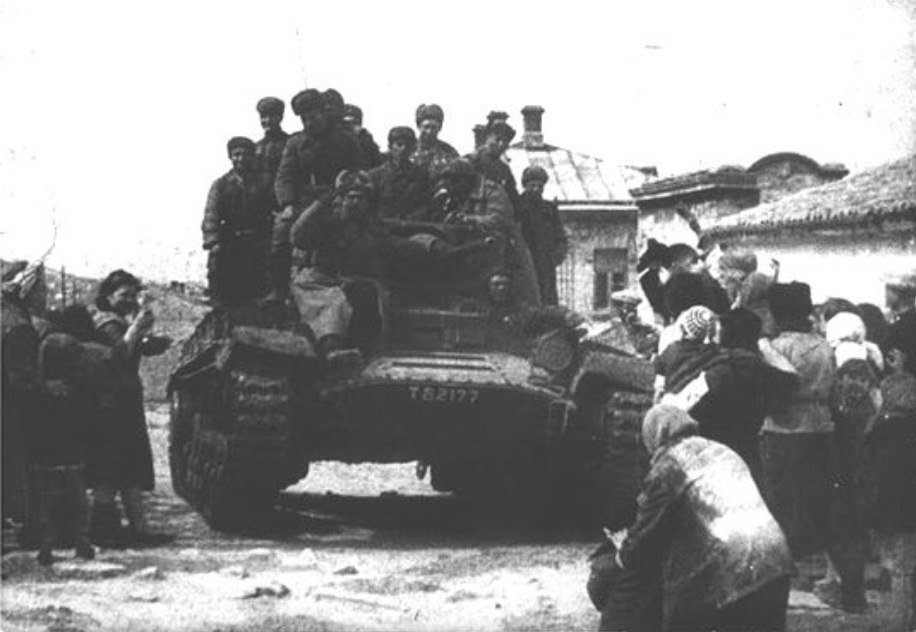 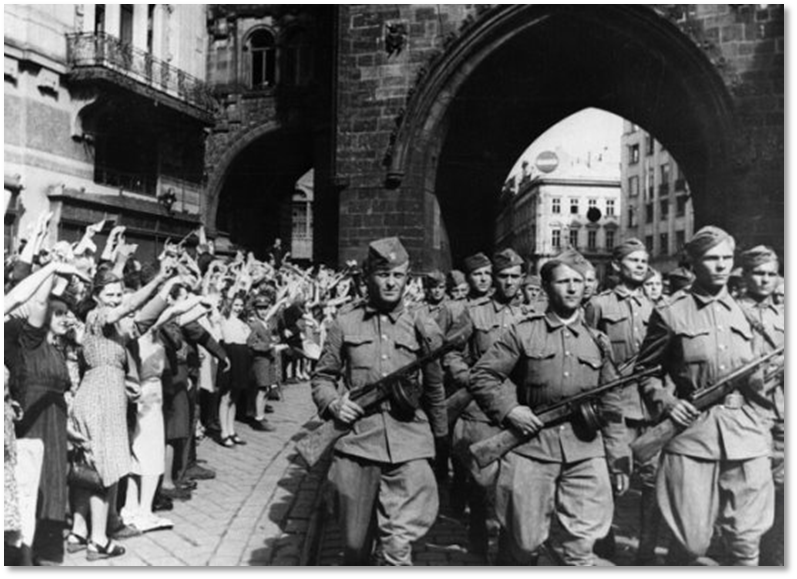 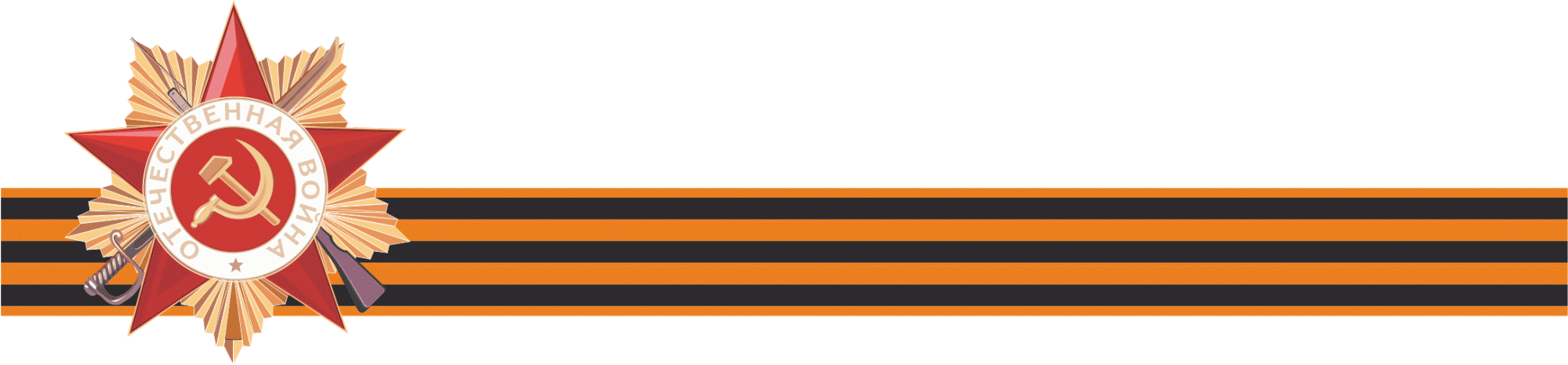 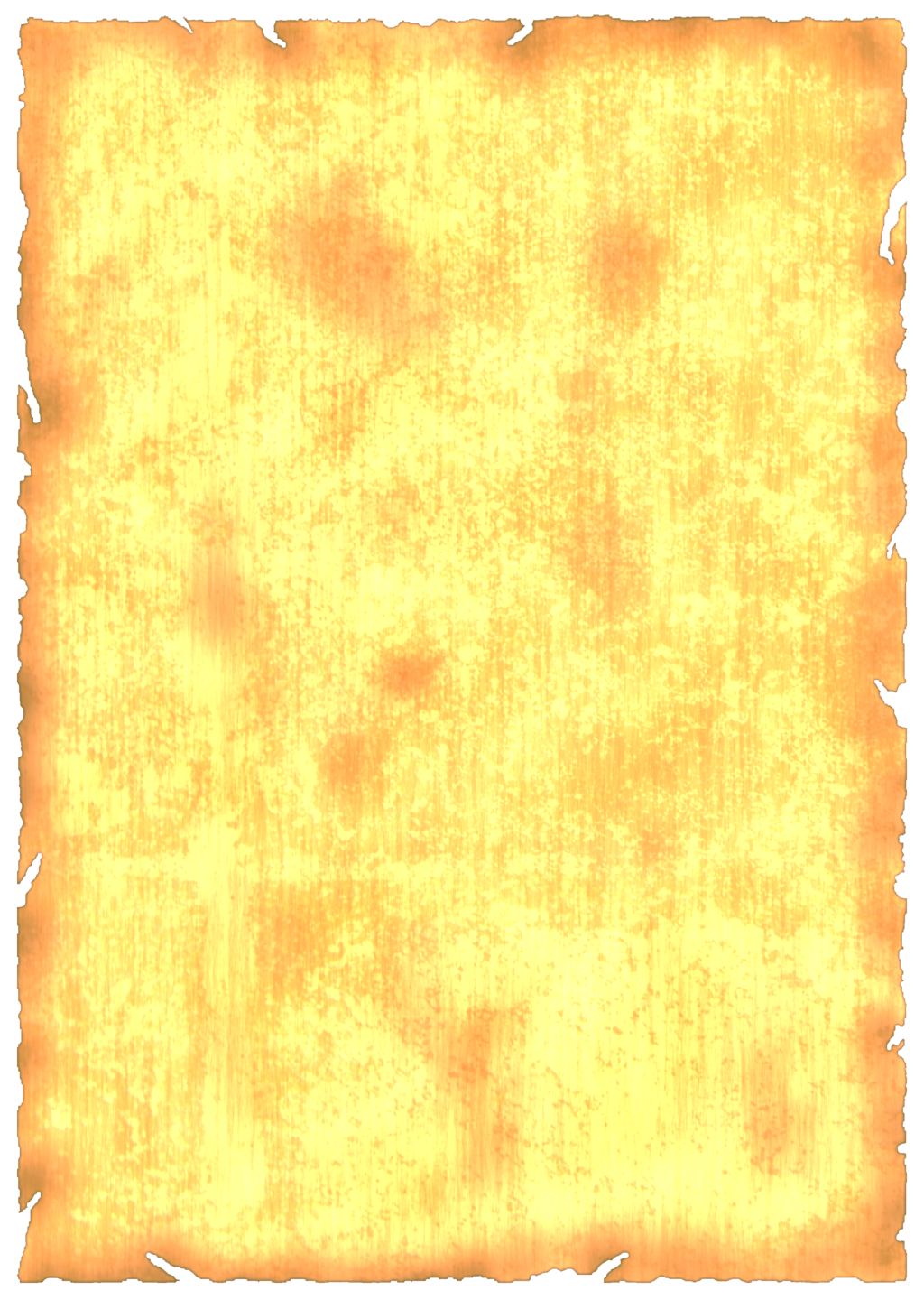 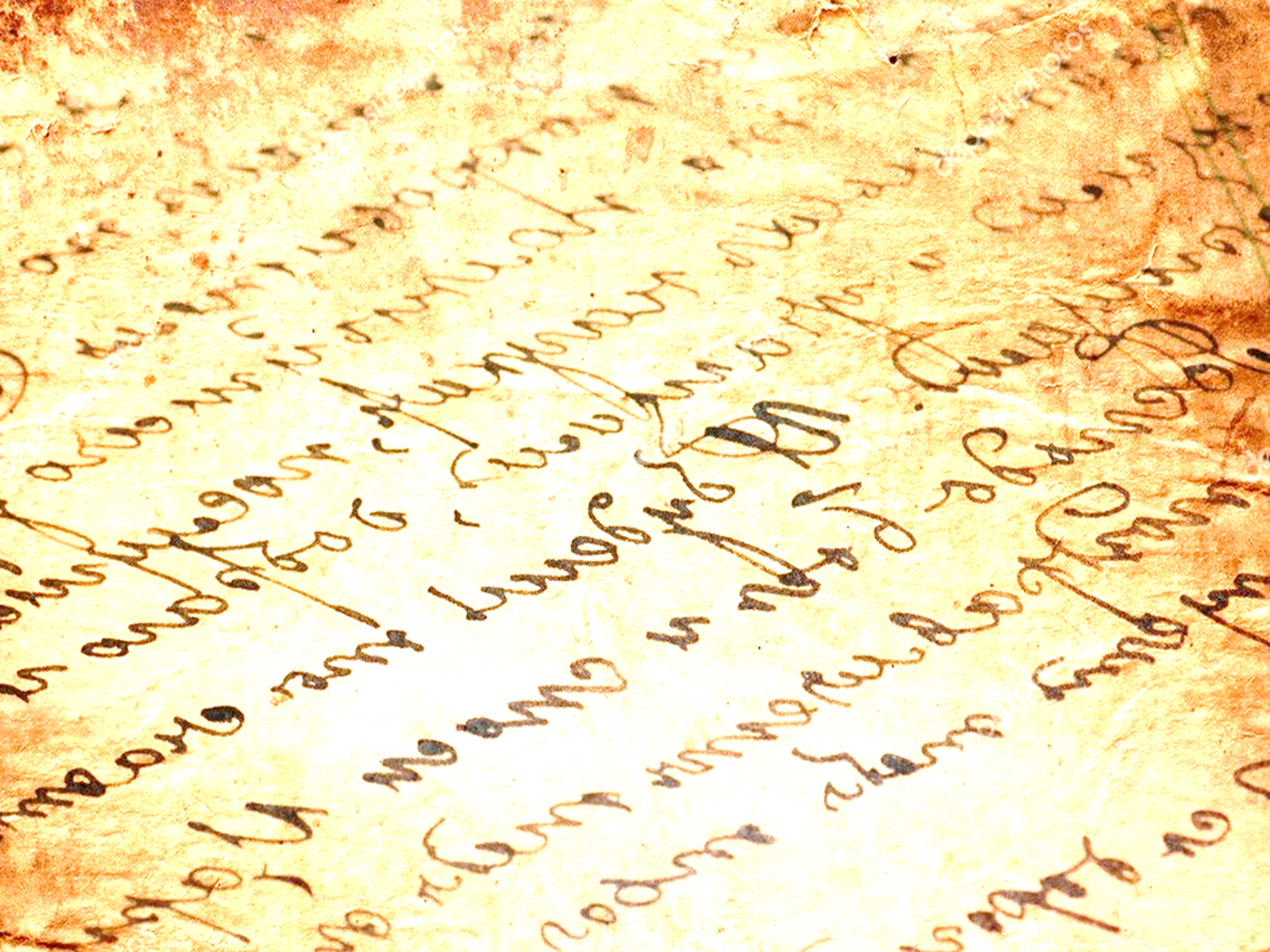 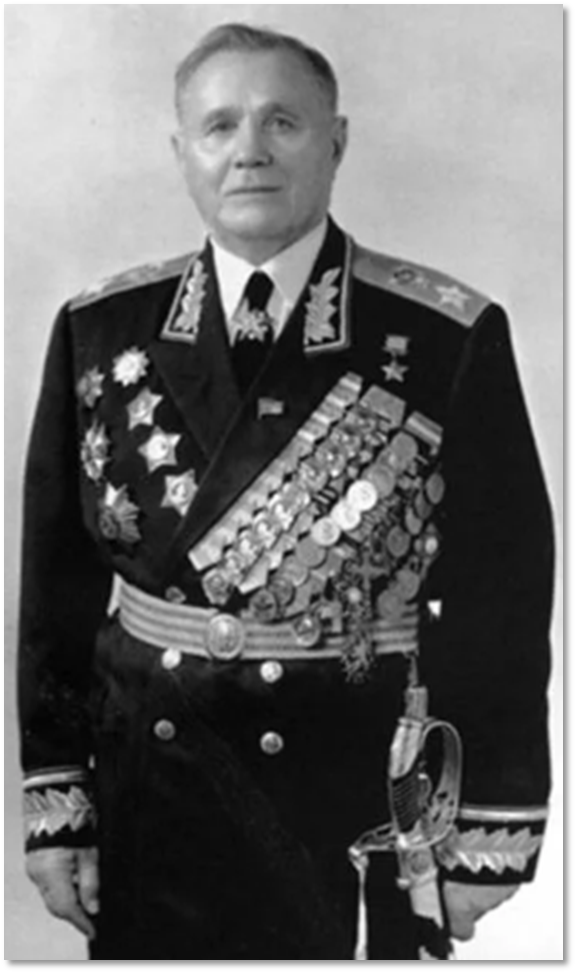 Еще в 1944 г. за умелое управление войсками 2-го Прибалтийского фронта и героизм, проявленный в боях с врагом, Указом Президиума Верховного Совета СССР генералу армии А.И.ЕРЕМЕНКО было присвоено звание Героя Советского Союза.А в 1955 г. ему, а также еще пяти выдающимся военачальникам, незаслуженно   обойденным в годы войны, было присвоено звание маршала СССР.
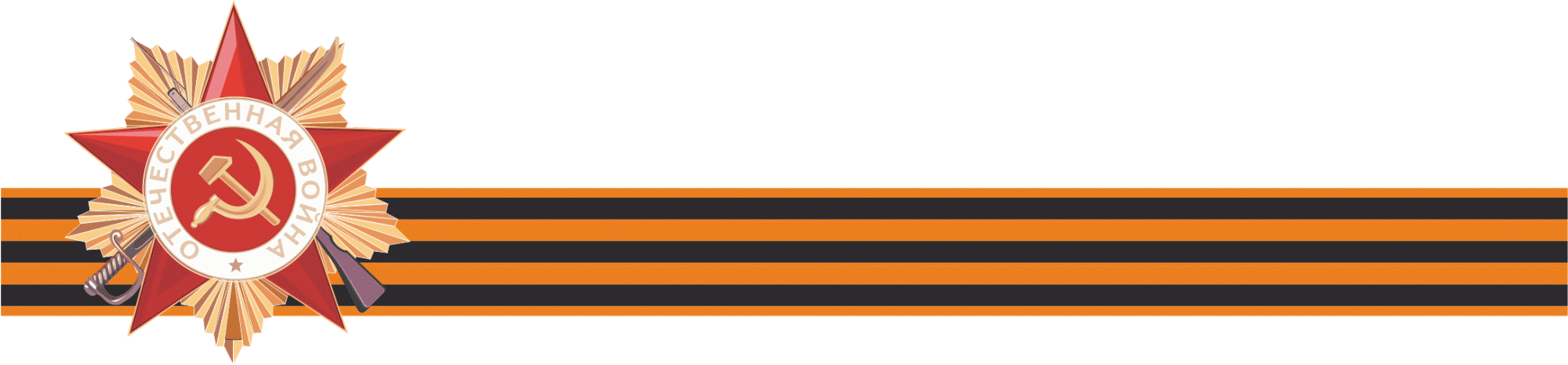 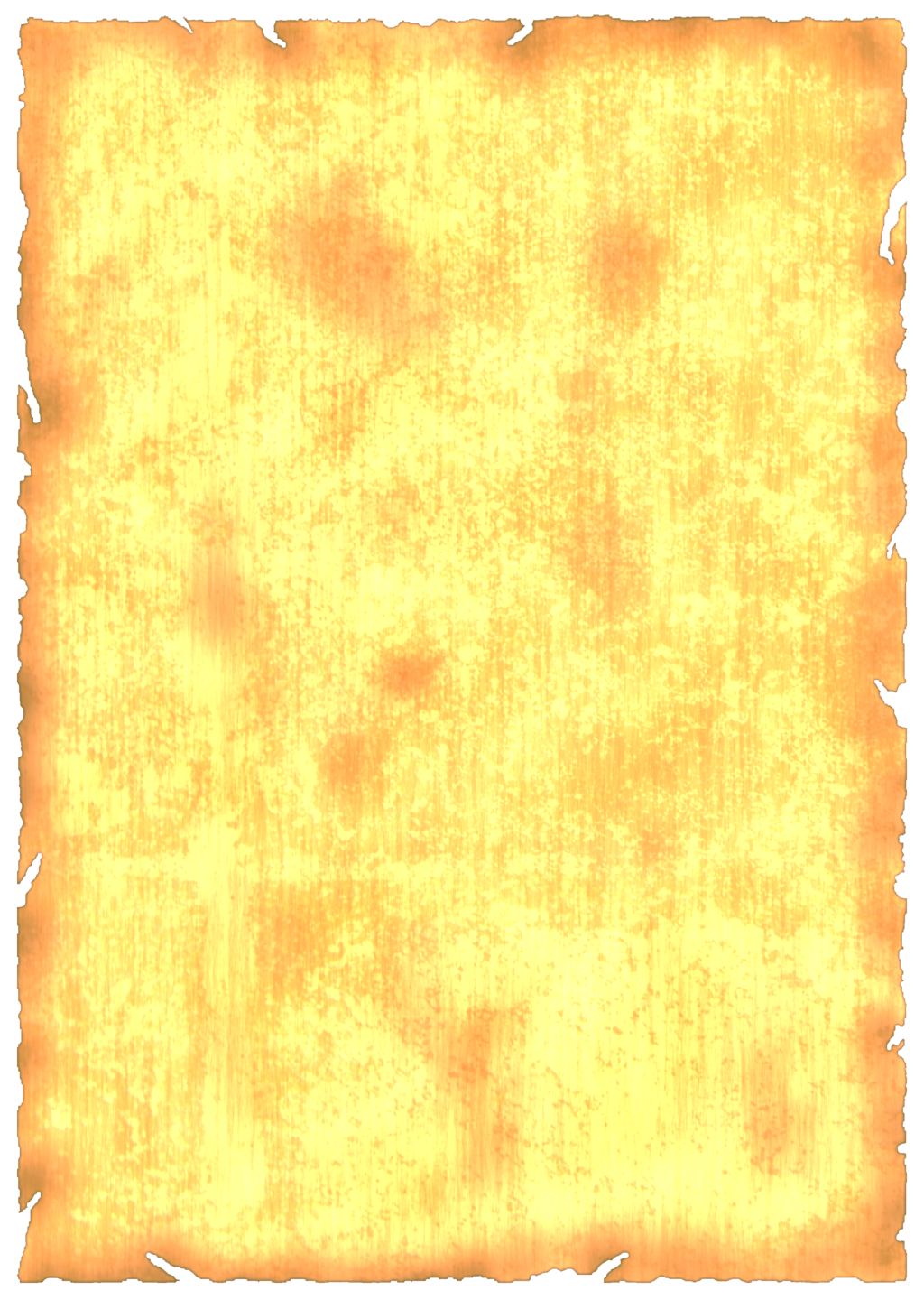 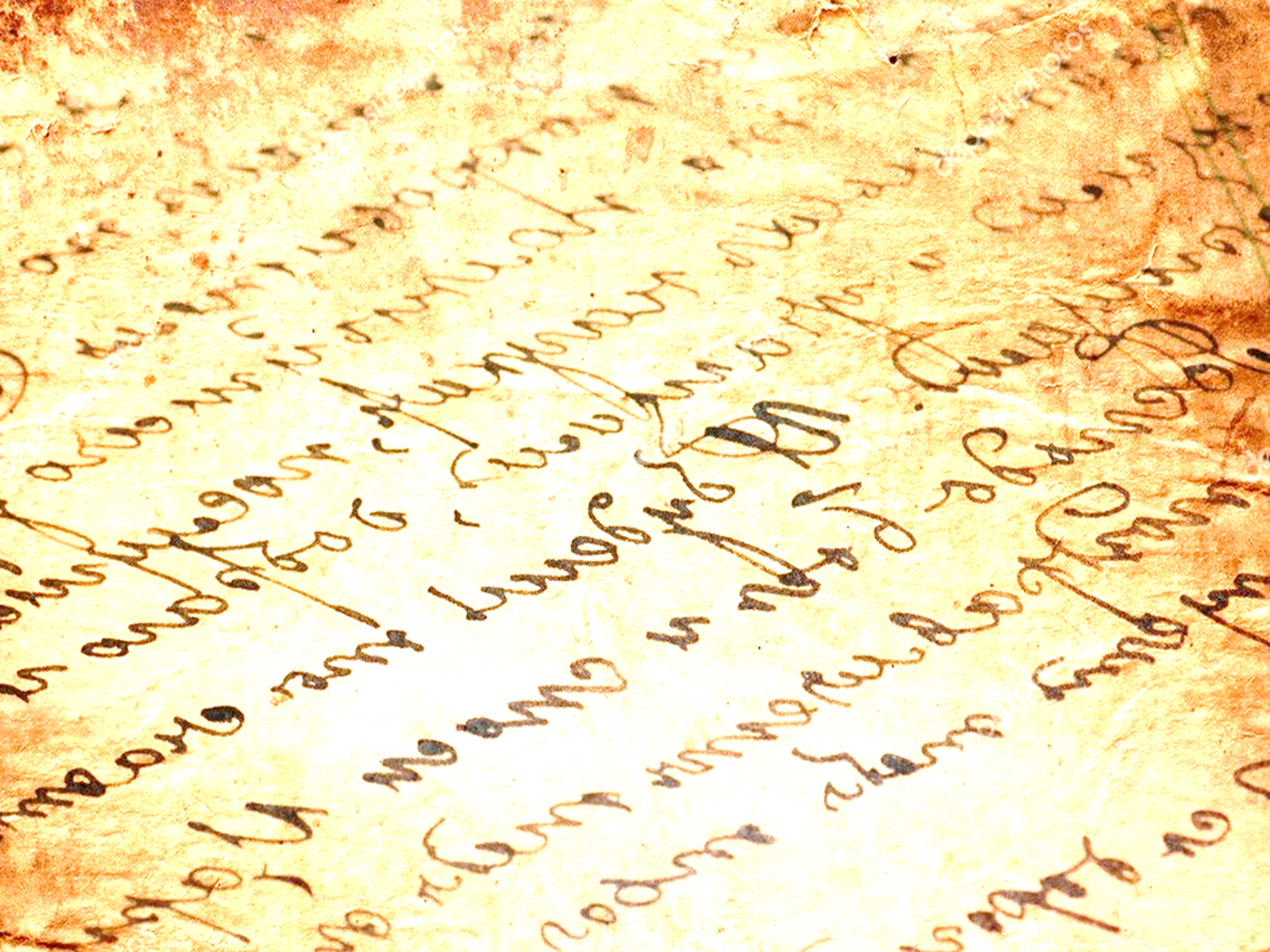 Источники информации:1) Андрей Иванович Еременко: биография, информация, личная жизнь https://stuki-druki.com/authors/Eremenko-Andrey-marshal.php 2) Воспоминания о маршале Еременко https://rg.ru/2005/02/25/eremenko.html 3) Дневник маршала Ерёменко  - Олег Будницкий – Не так – Эхо Москвы – 20.04.20134) Полководцы. Победа. Генерал-полковник А.И.Еременко https://youtu.be/gdAJ1x7WxFE5) Тайна маршала Еременко http://petrovka-38.com/arkhiv/item/tajna-marshala-erjomenko6) Хранившие семейное тепло http://spouses-of-commanders.mil.ru/
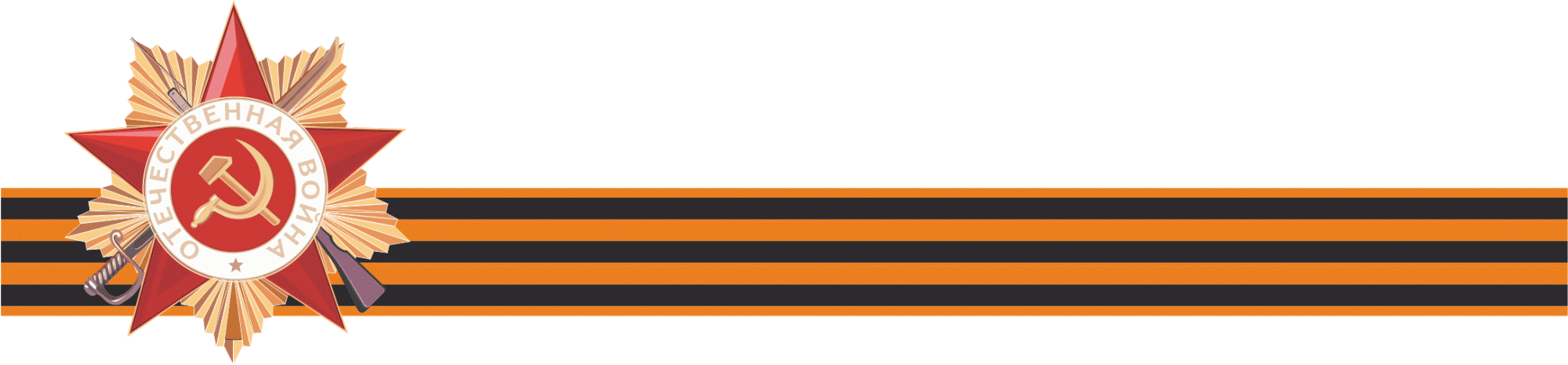 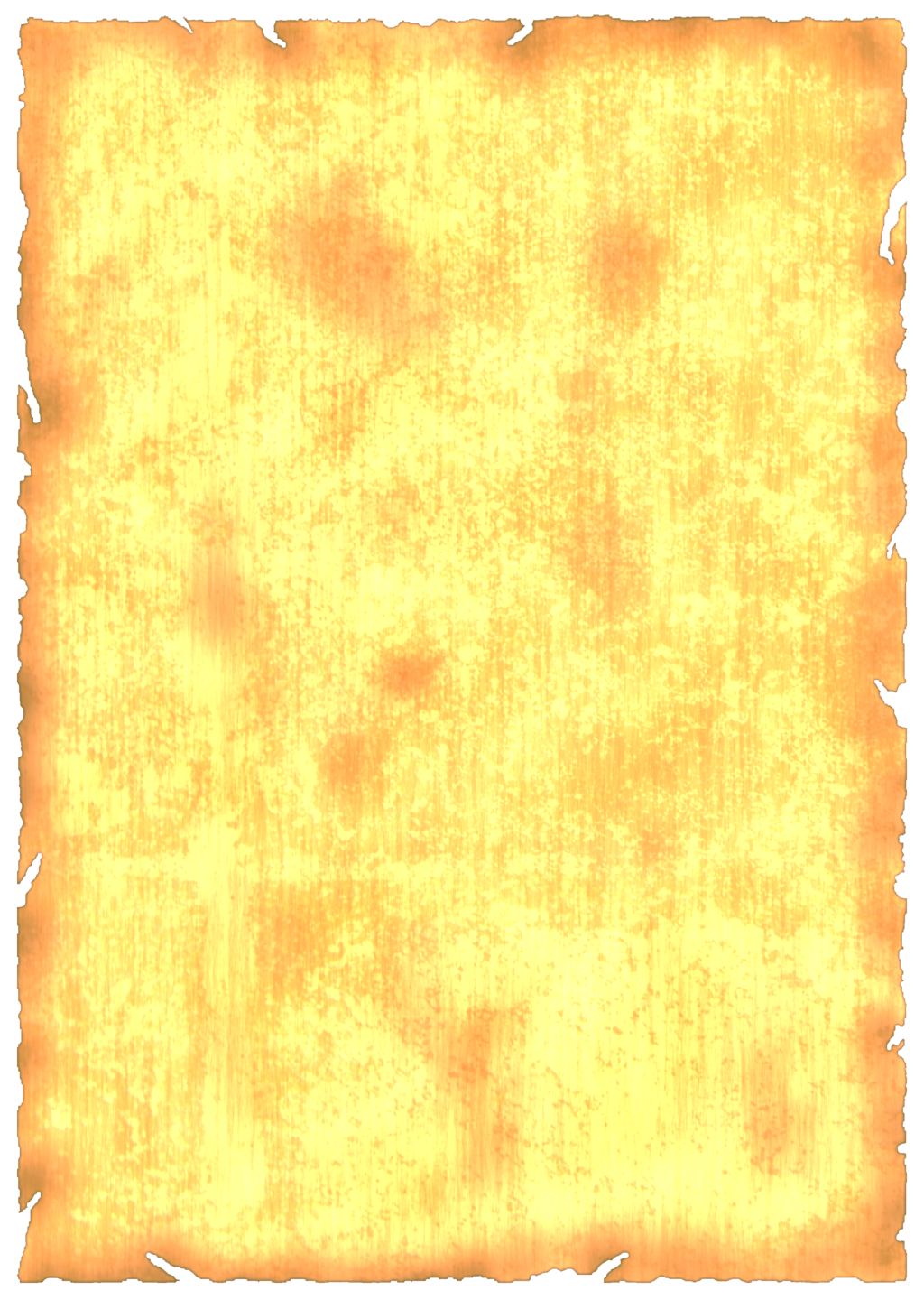 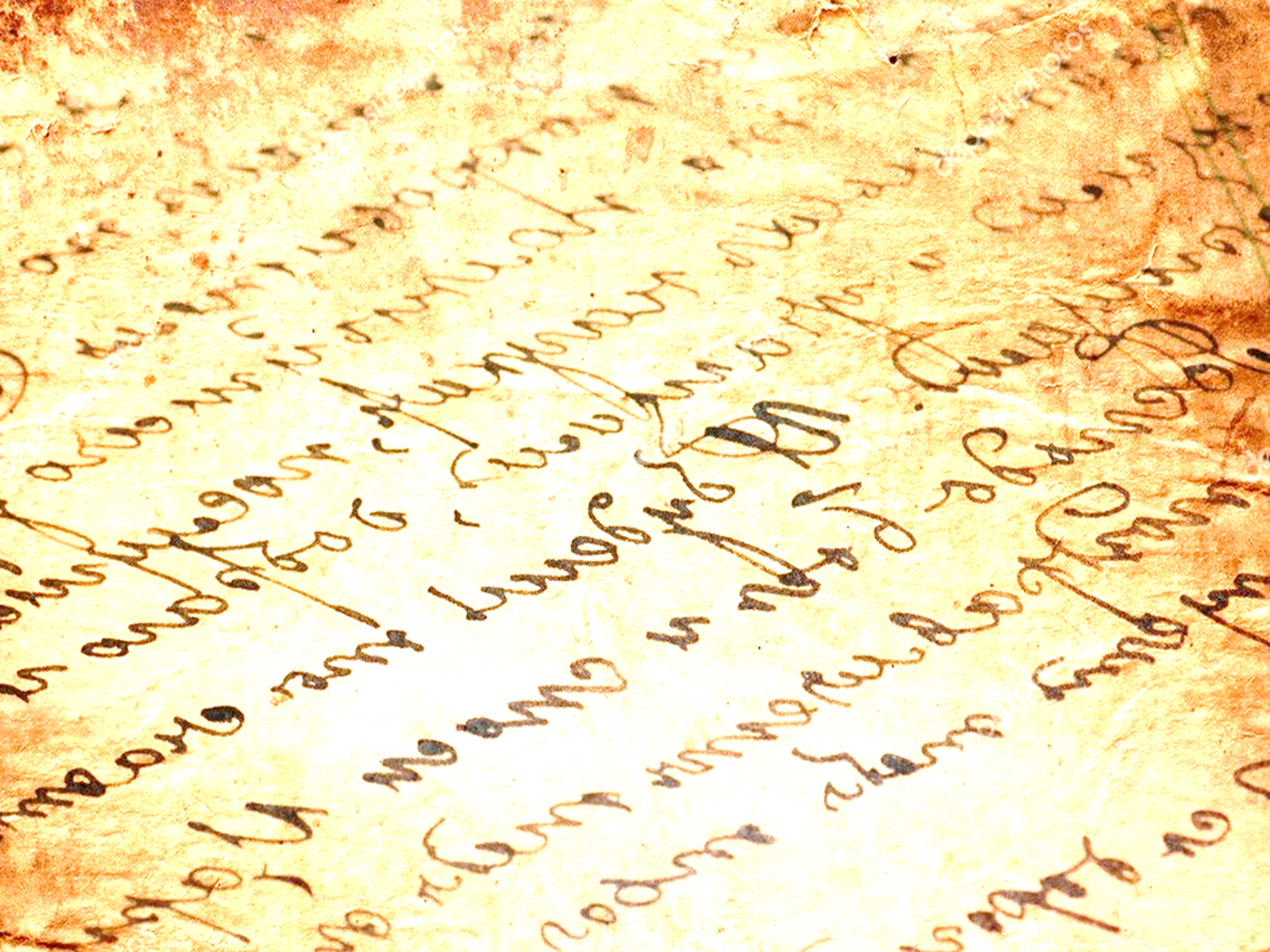 Спасибо за внимание!
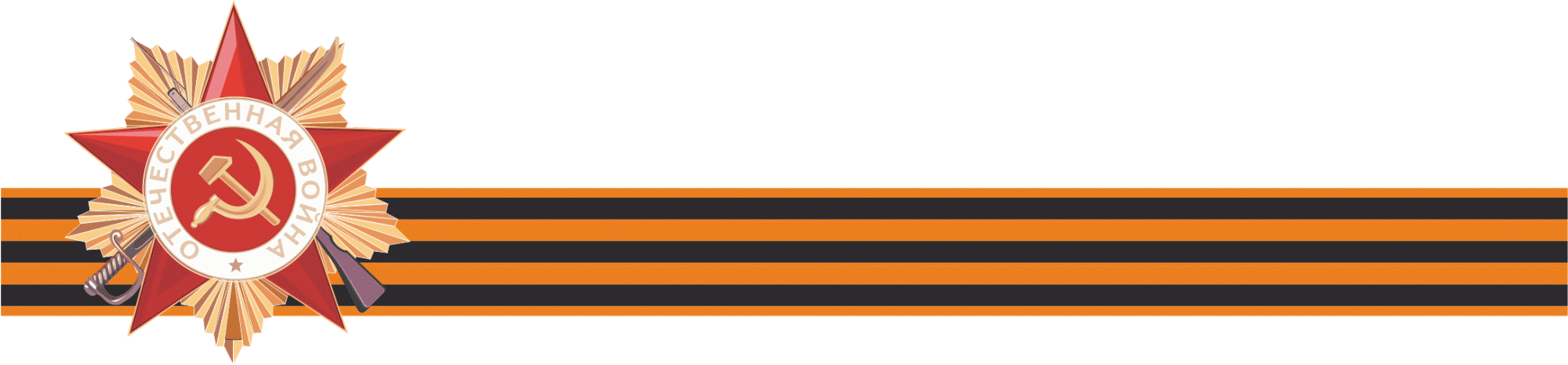